Муниципальное автономное дошкольное образовательное учреждениедетский сад № 22 «Орлёнок»624930, Свердловская область, город Карпинск, ул. Свердлова, 5http://sad22.karpinsk-edu.ru
Проект на тему
«Этот волшебник – мёд!»
 
                                                          Проект выполнил:
                                                 Карпов Виталий
                                                             Руководитель проекта:
                                                               Воспитатель МАДОУ № 22
                                                 Снигирева Л. М.  


ГО Карпинск 2021г
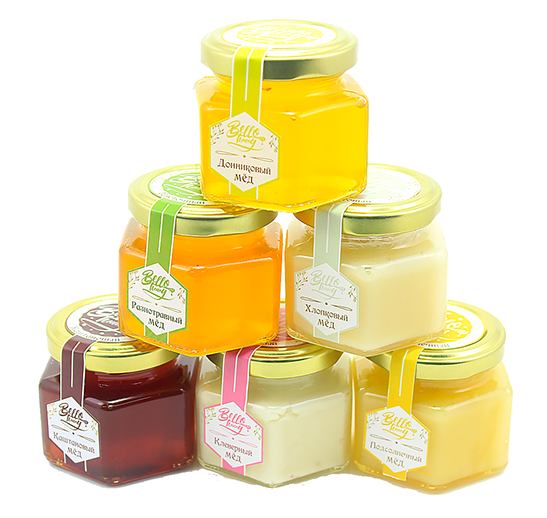 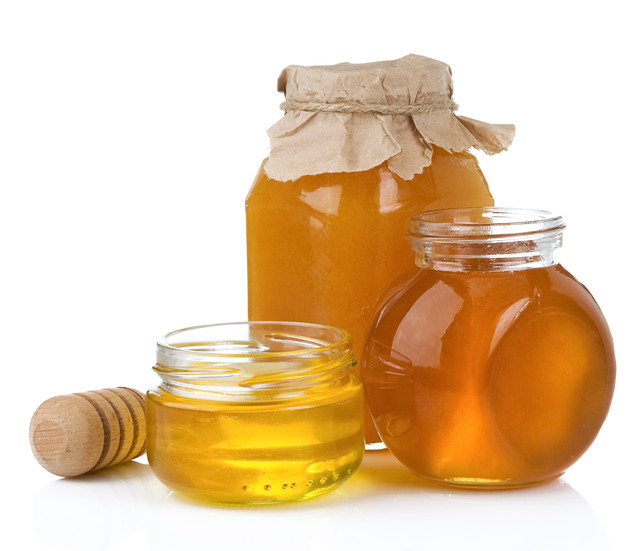 Цель моего проекта:
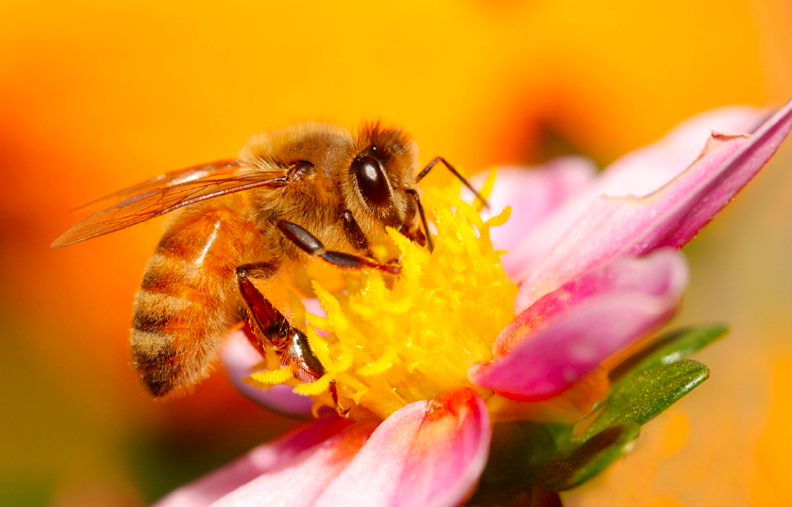 Задачи проекта:
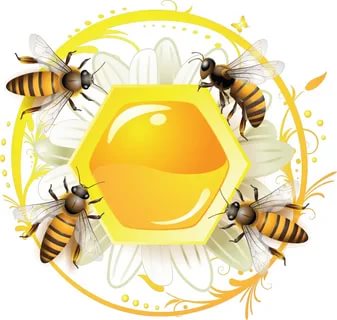 Где живут пчелы?
Как получается мед?
Почему мед бывает разного цвета?
 Чем полезен мед ?
 Где используют мед?
Как узнать настоящий мед или нет?
Гипотеза.Как узнать,  настоящий у нас мед или нет?
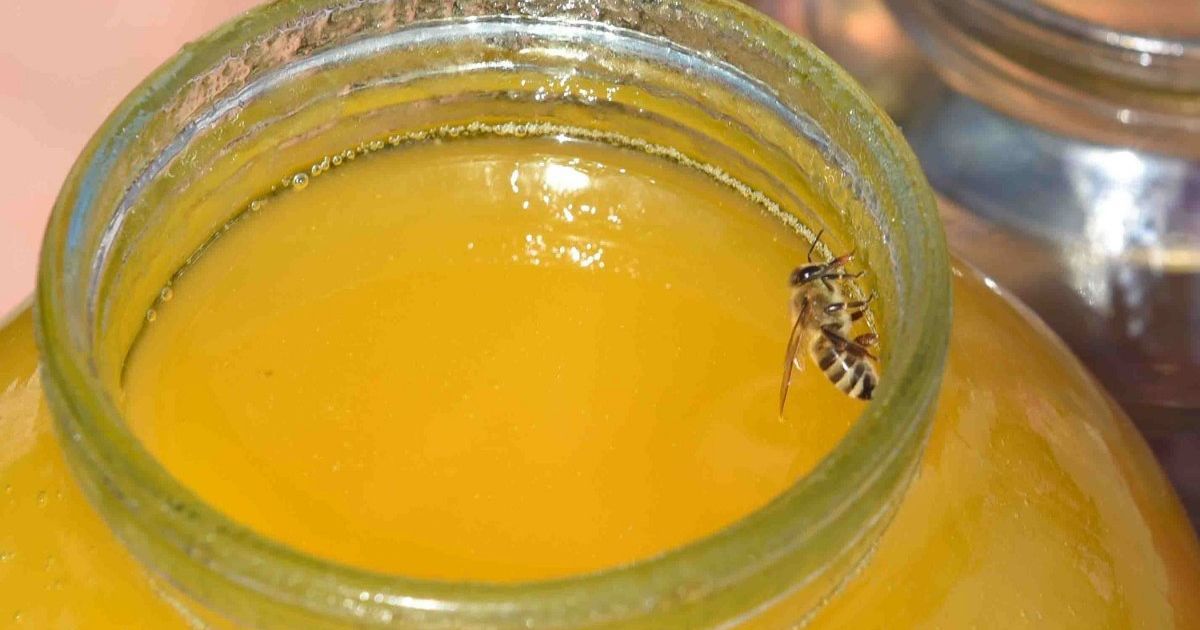 1. Где живут пчелы?
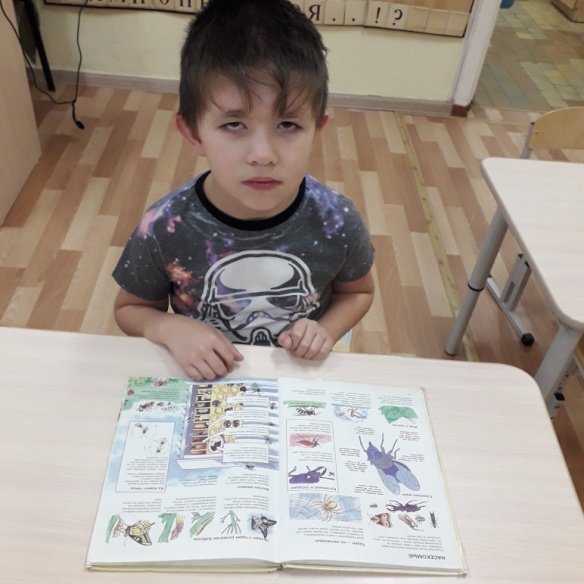 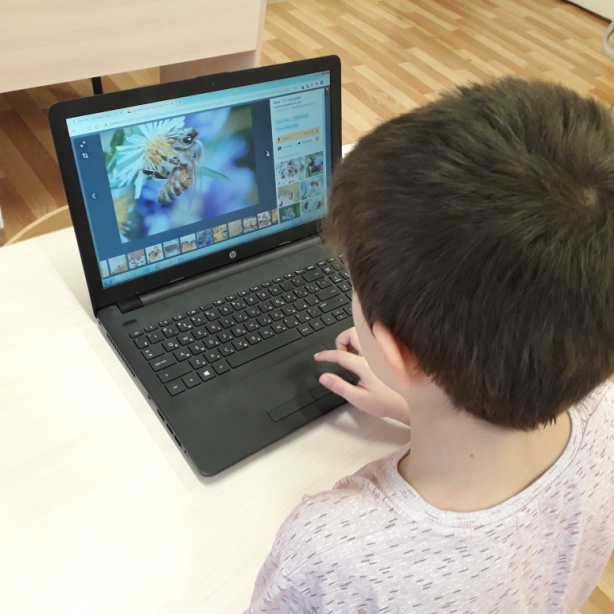 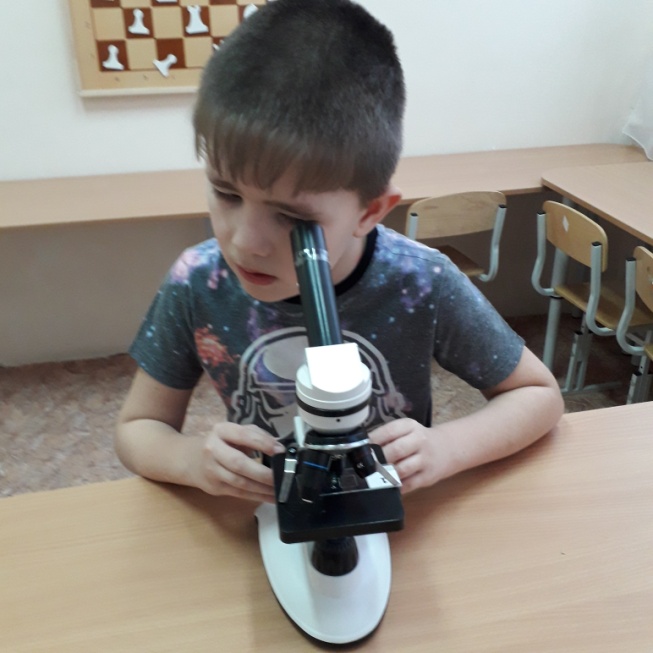 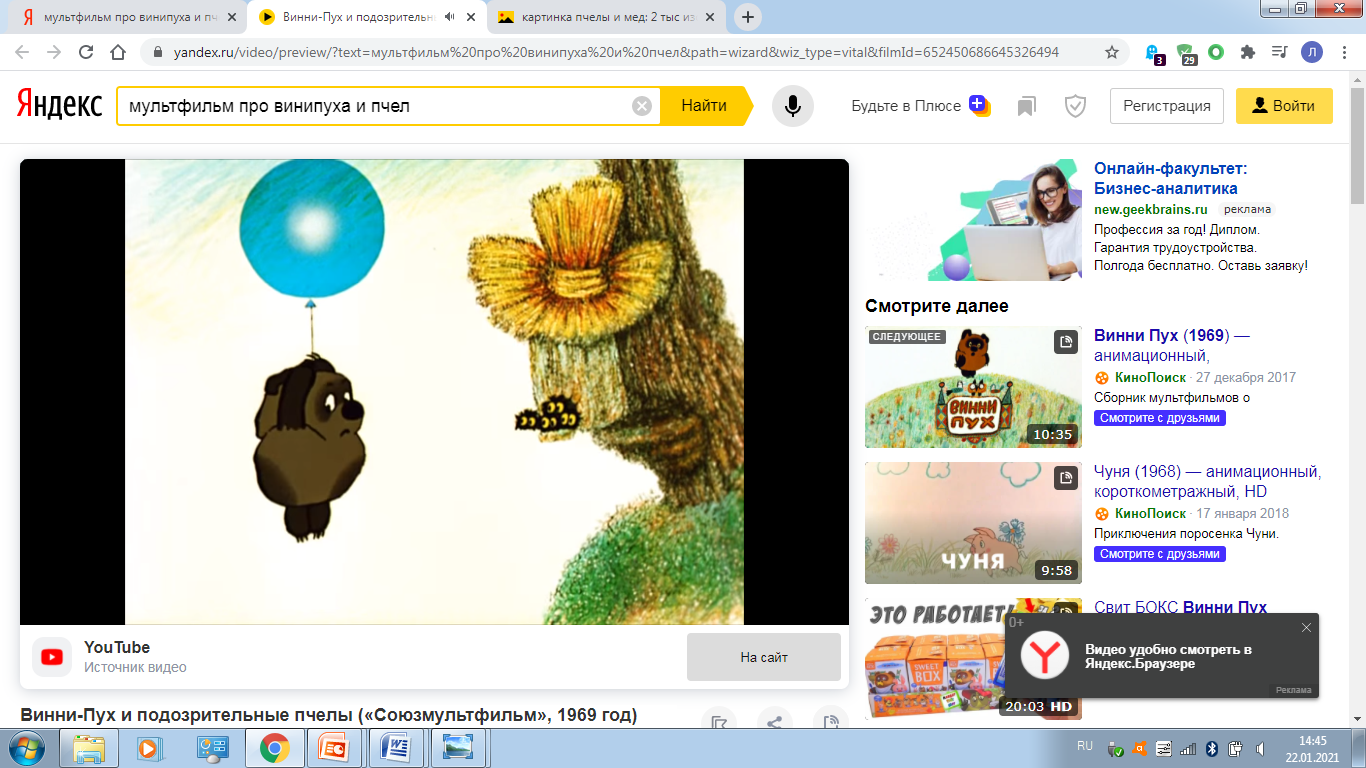 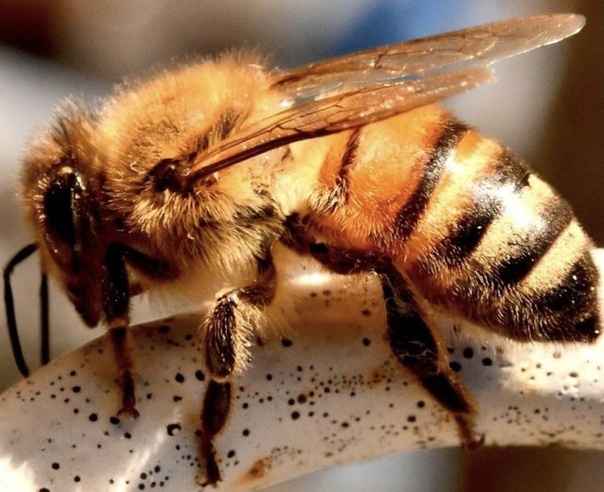 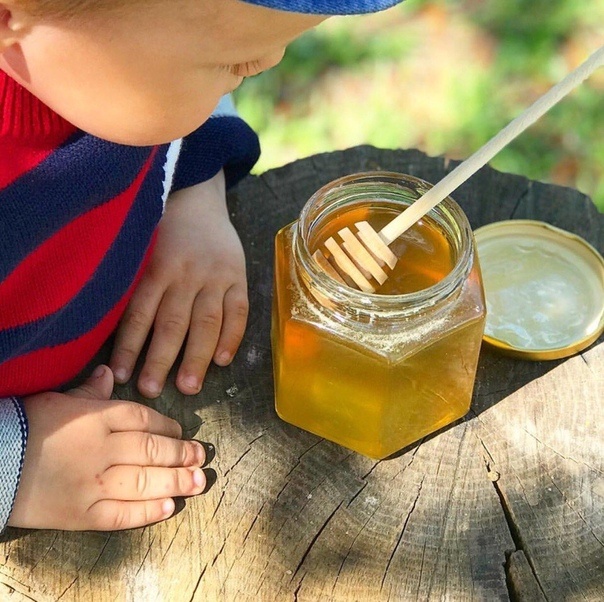 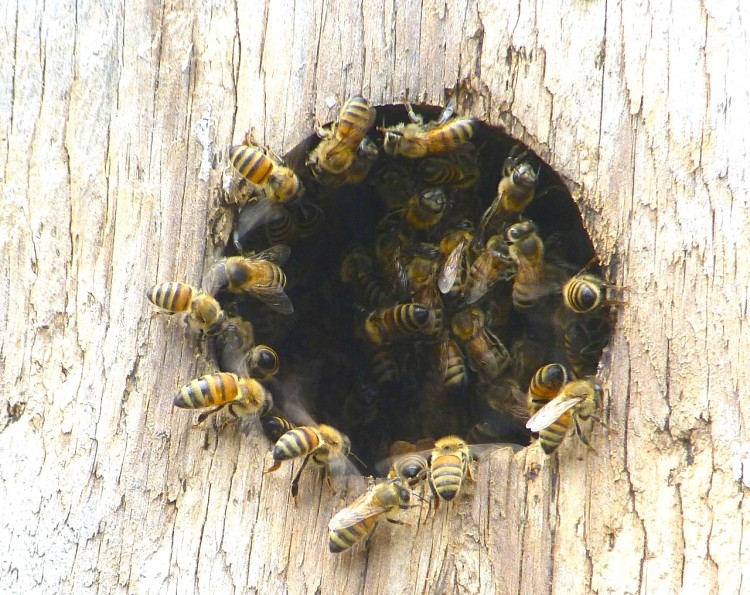 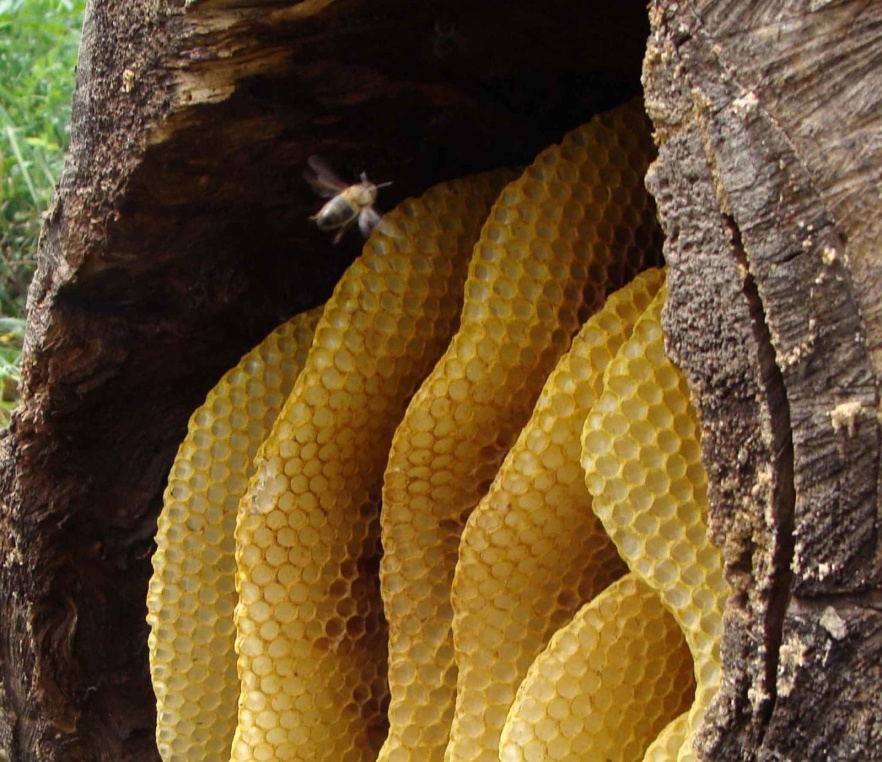 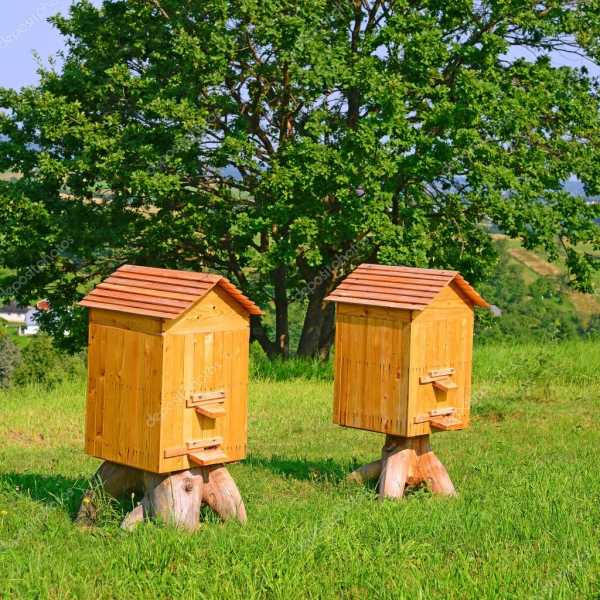 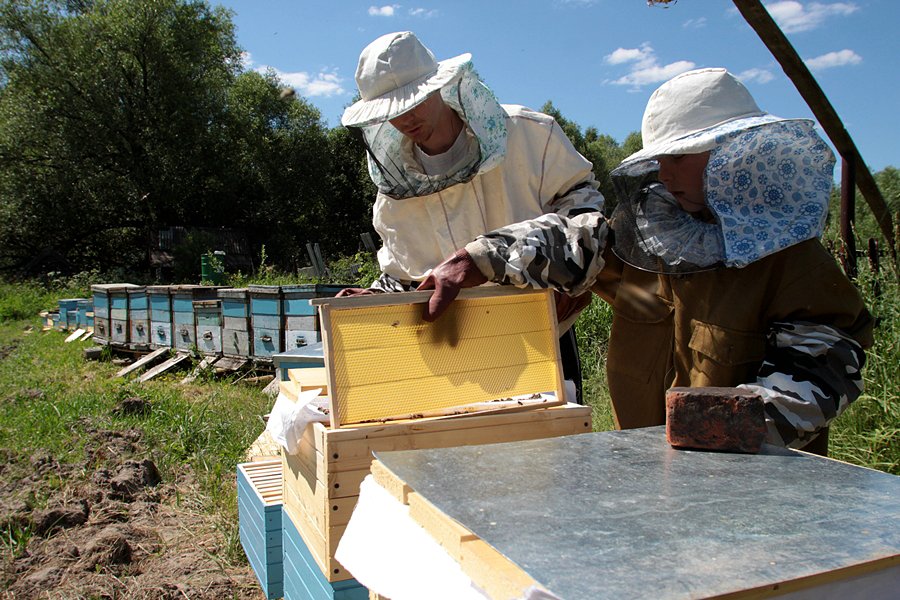 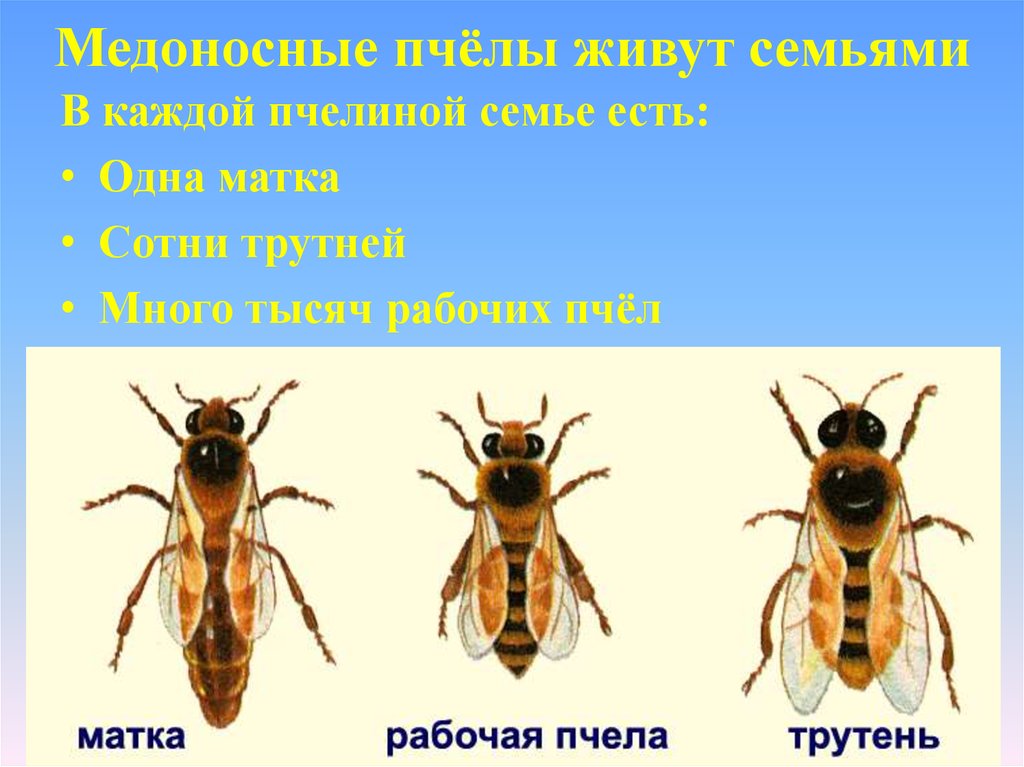 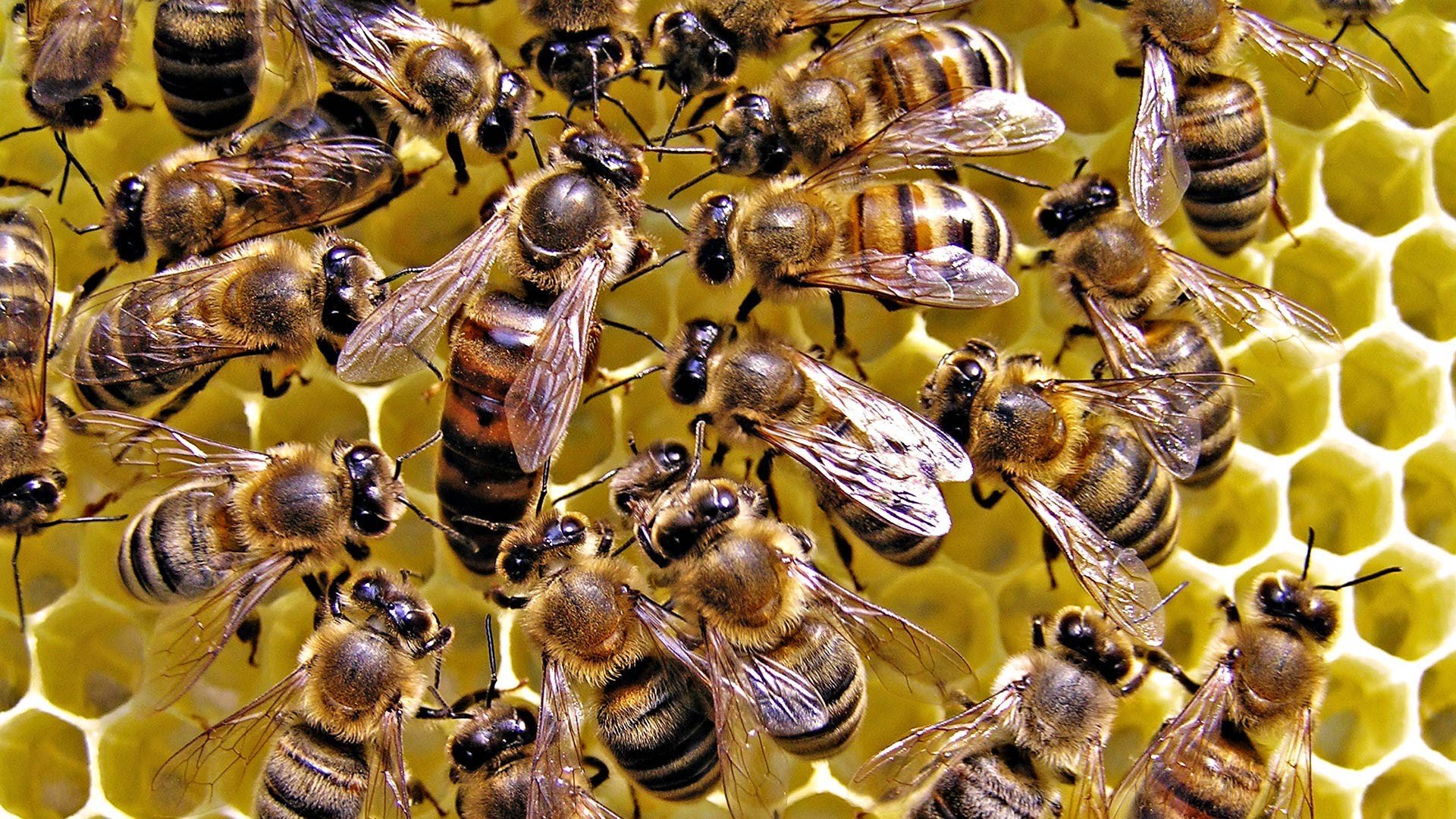 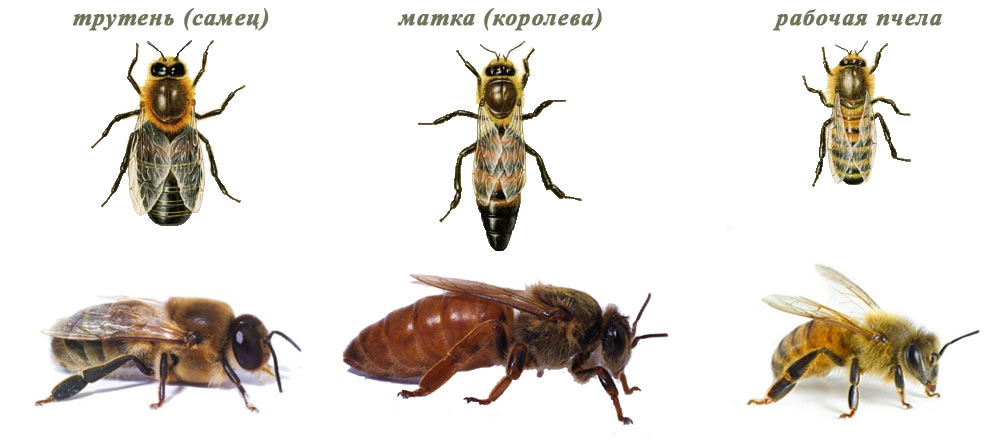 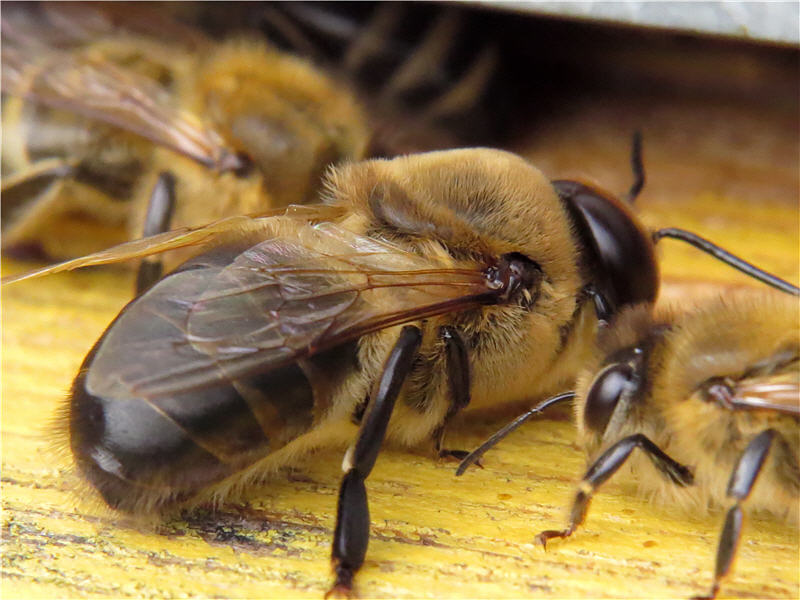 Как получается мед?
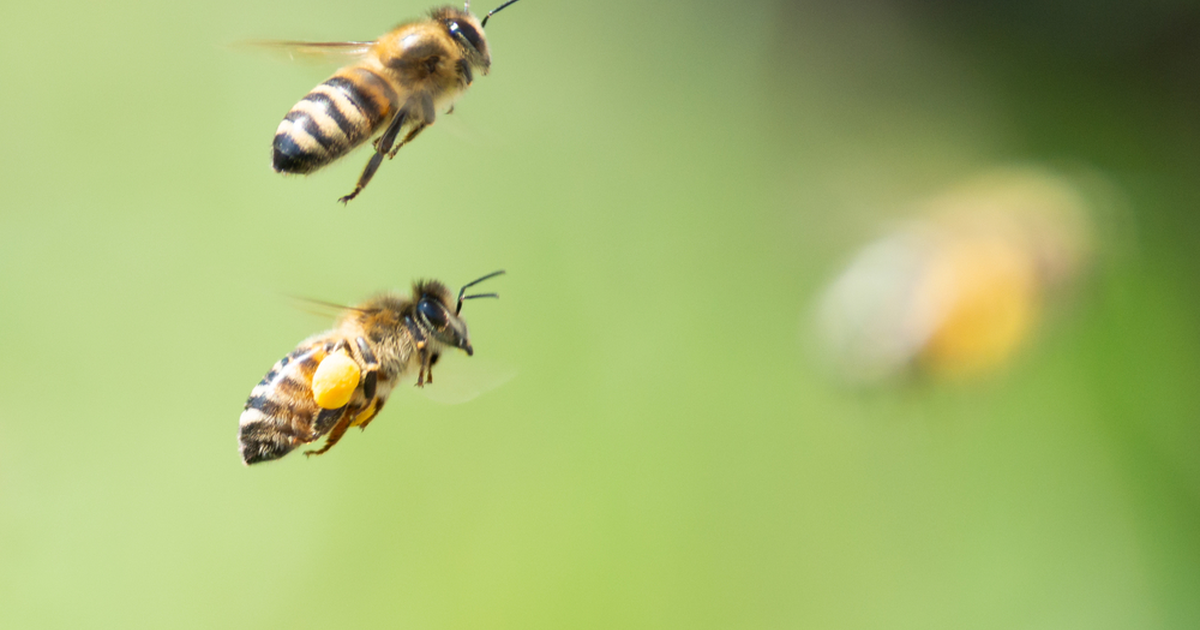 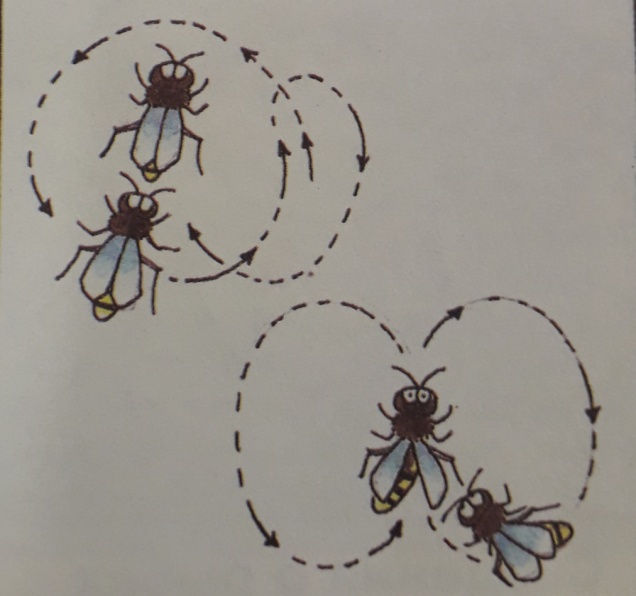 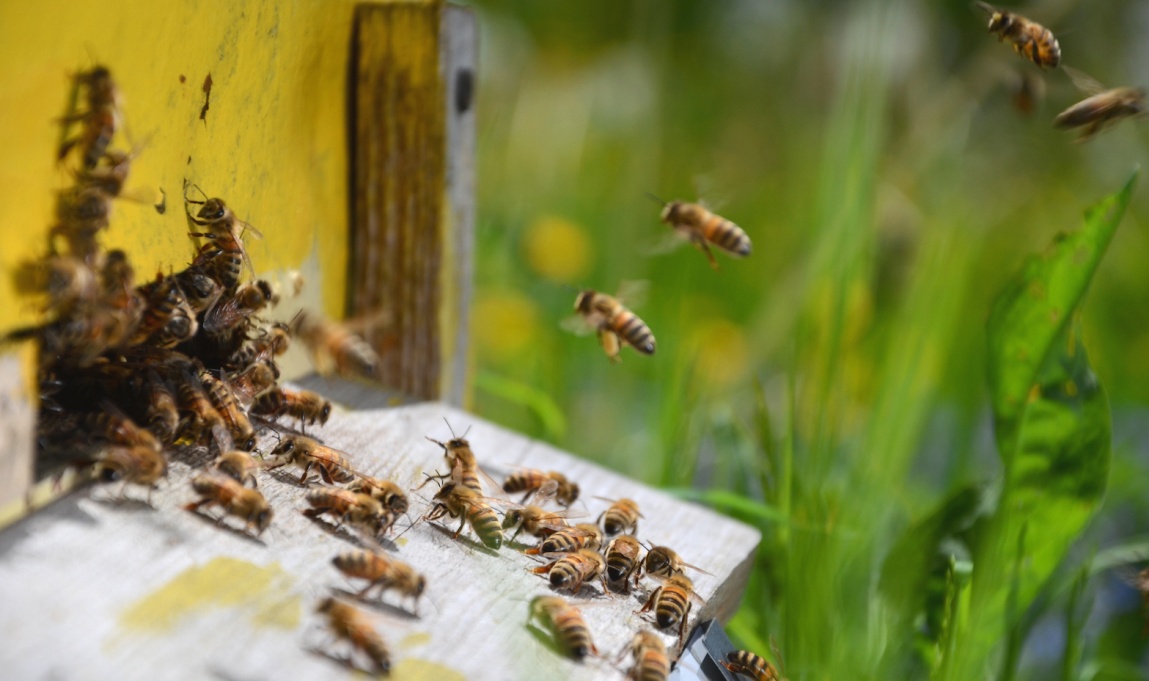 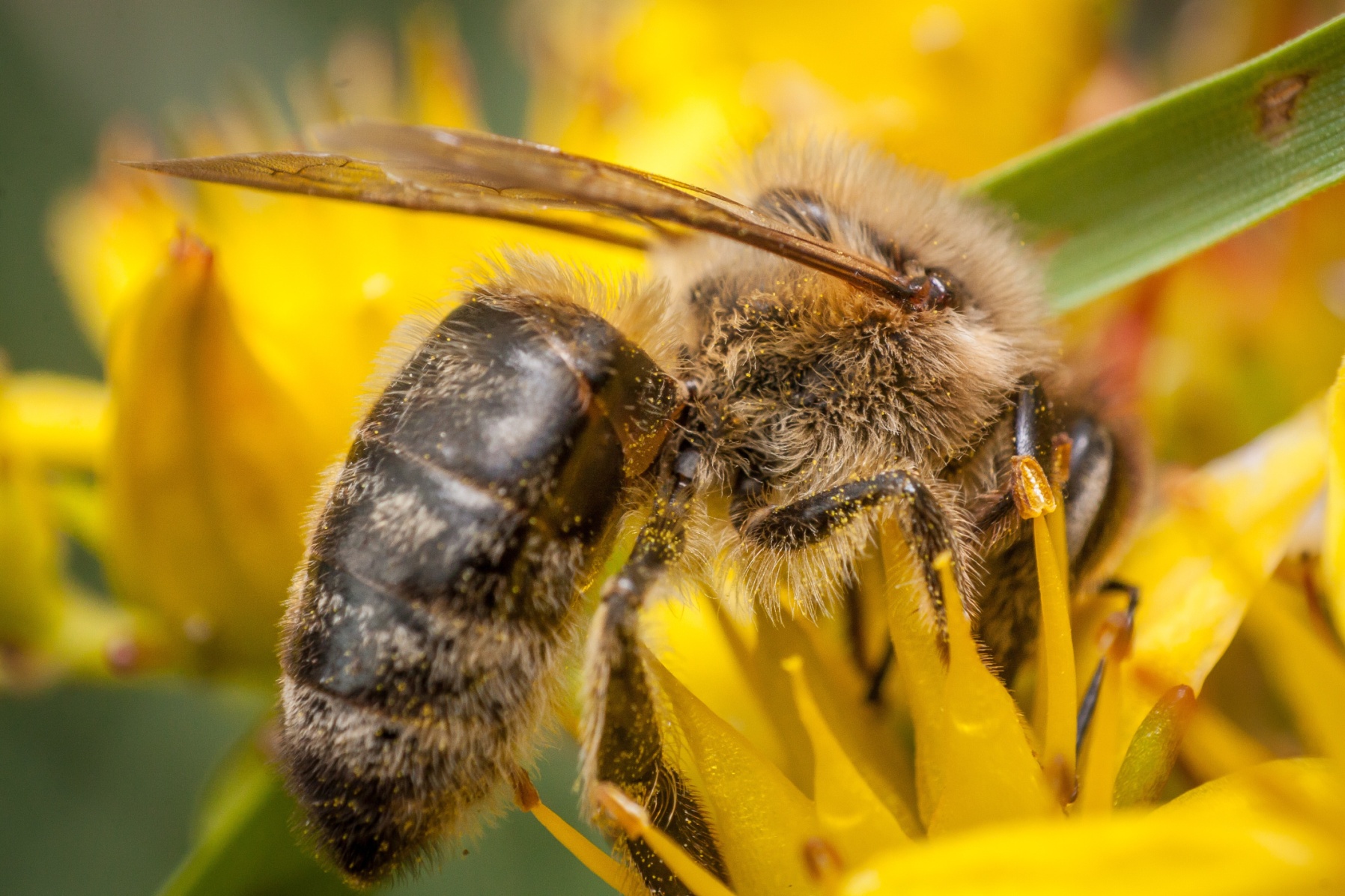 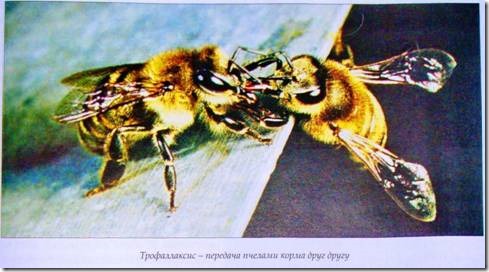 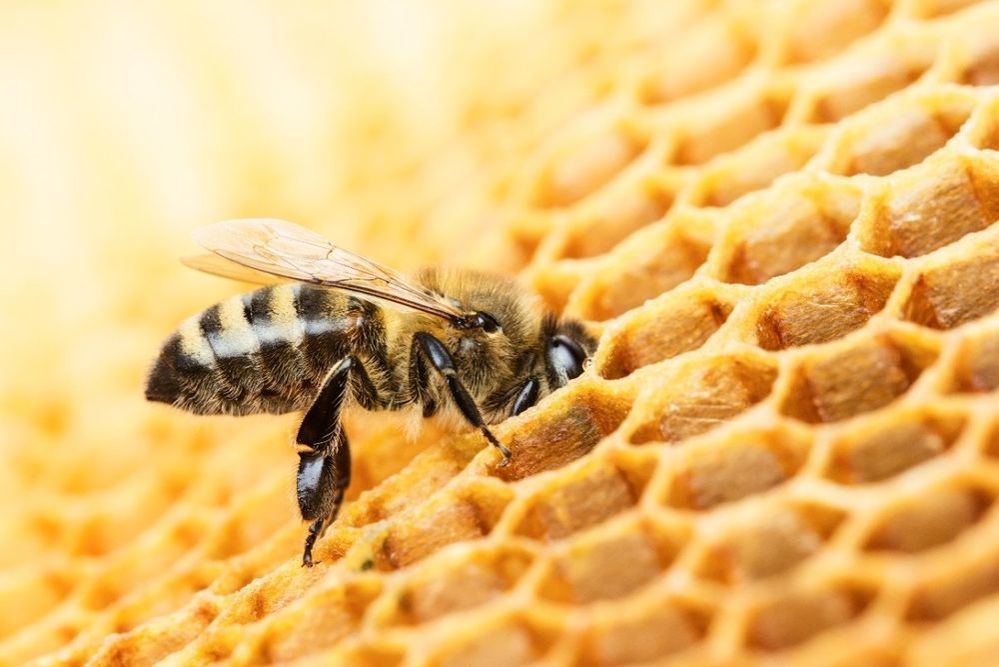 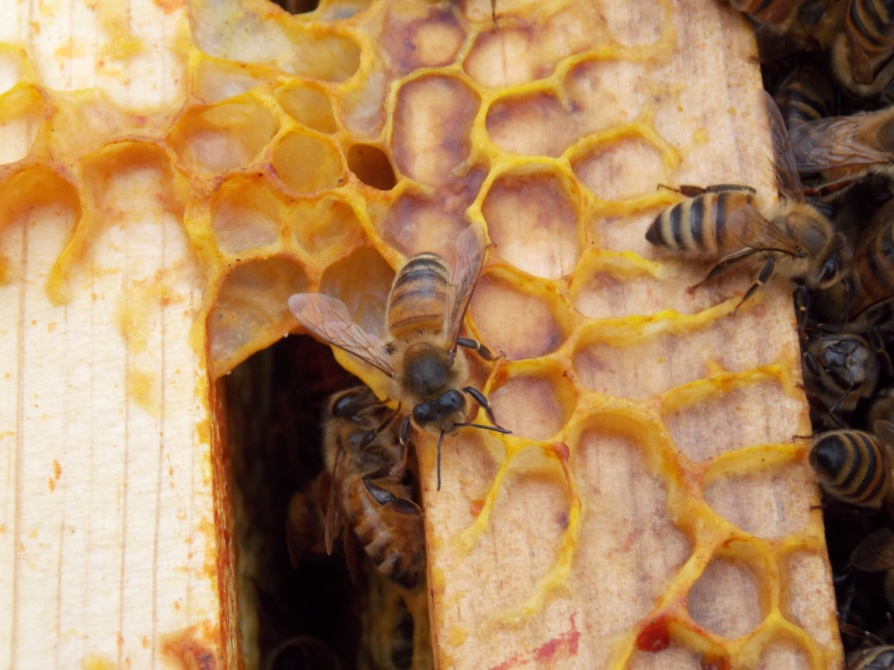 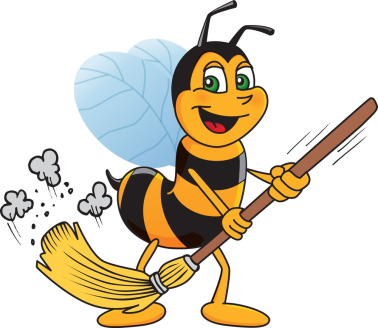 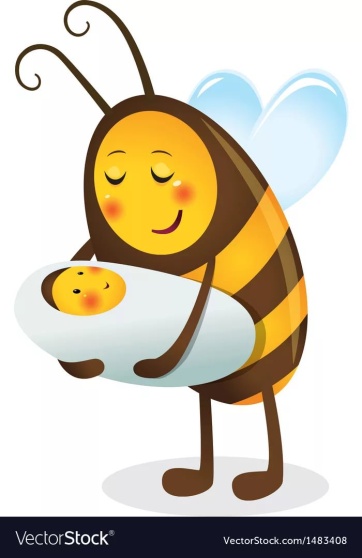 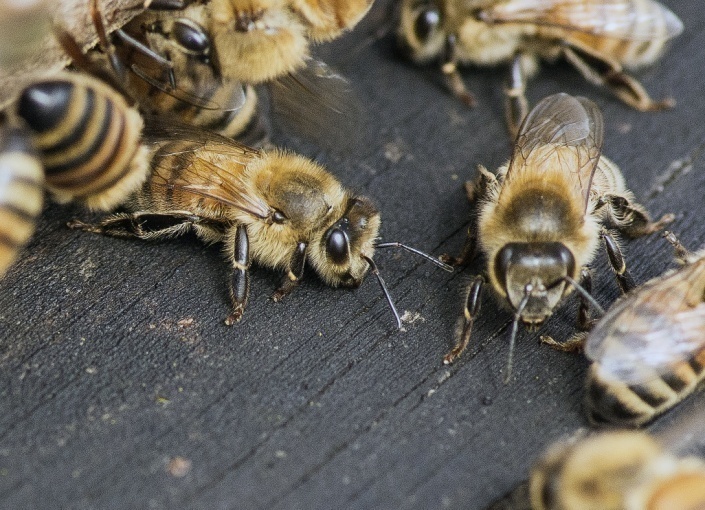 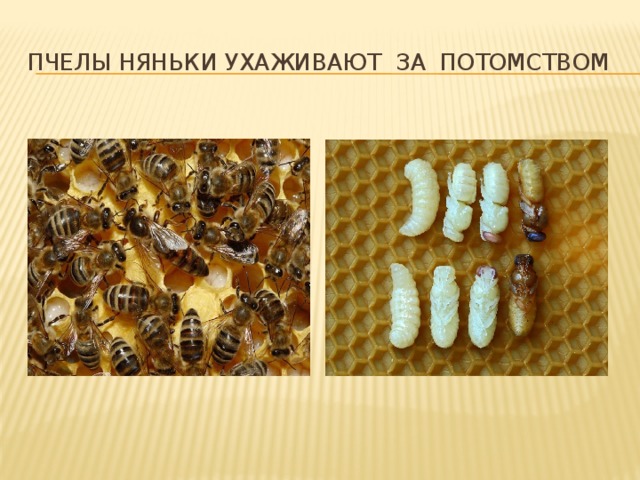 Пчелы строители
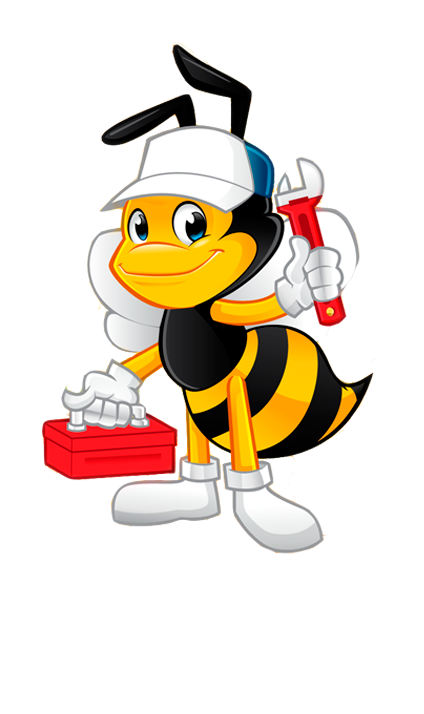 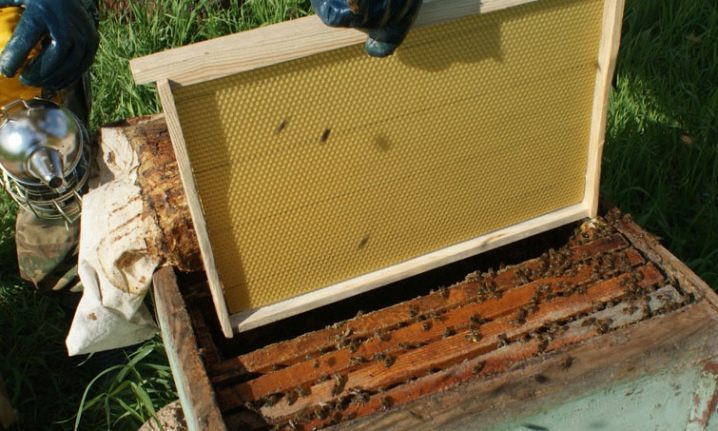 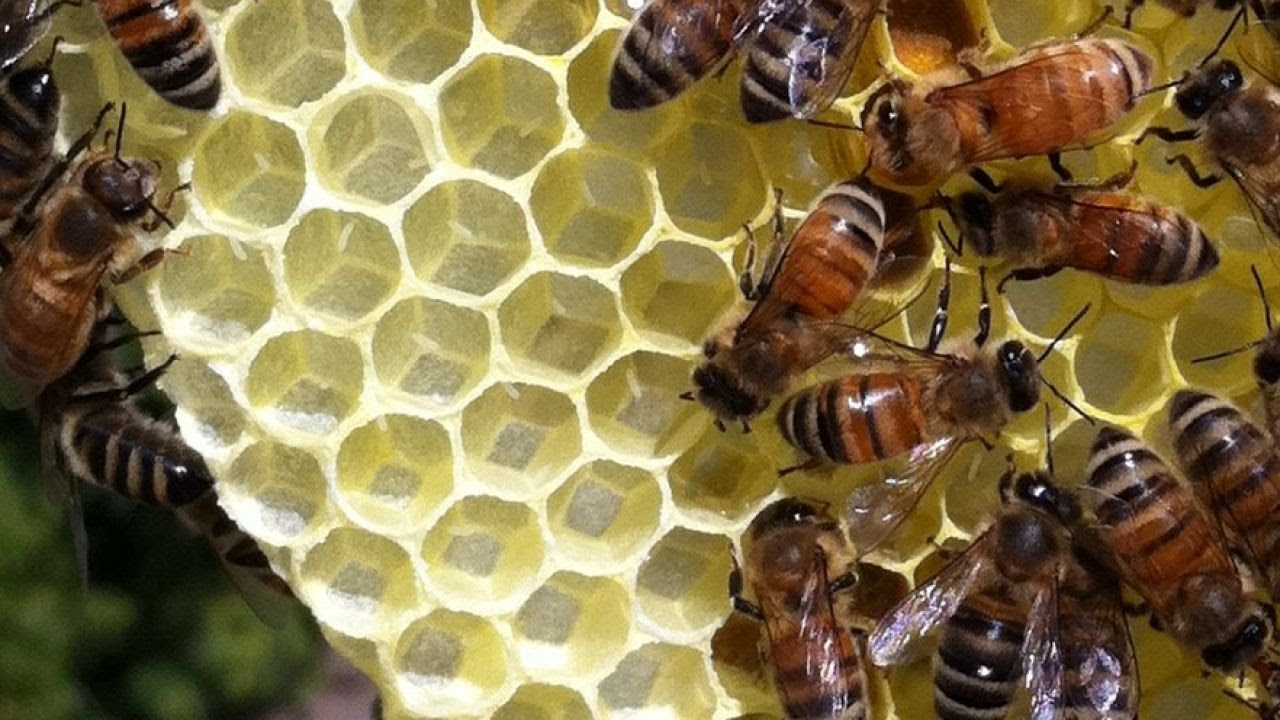 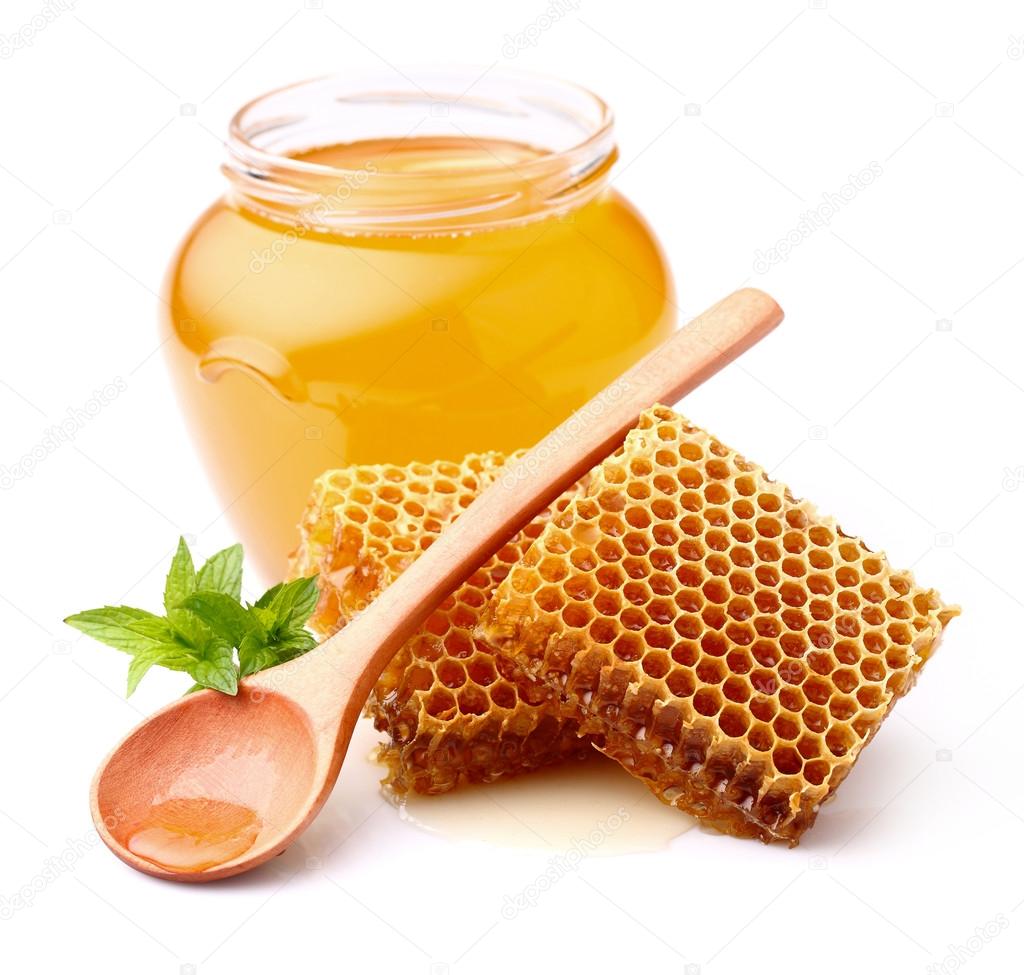 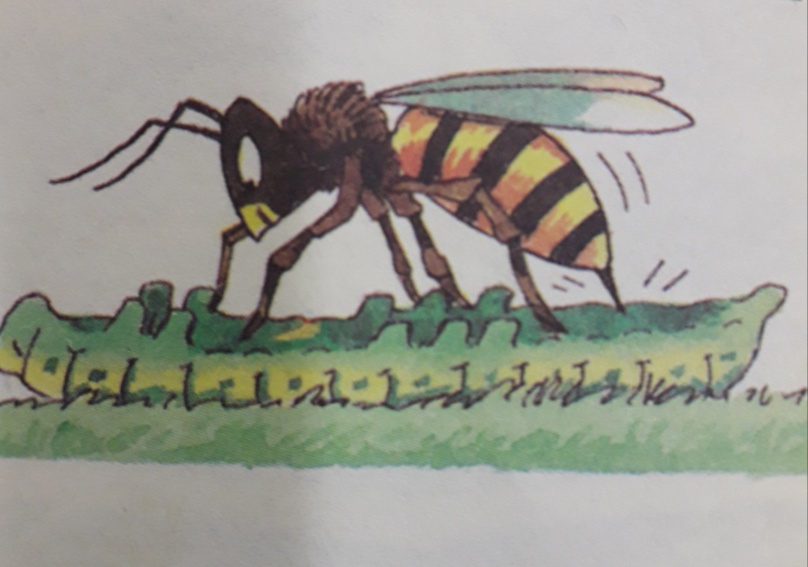 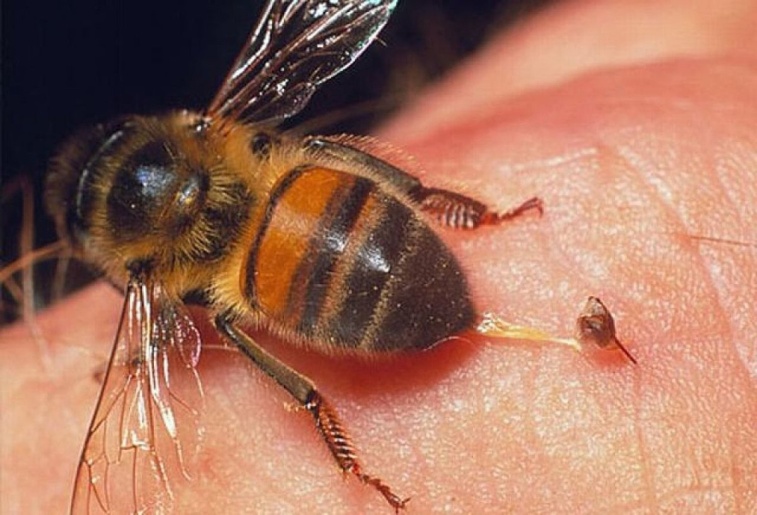 Дымарь
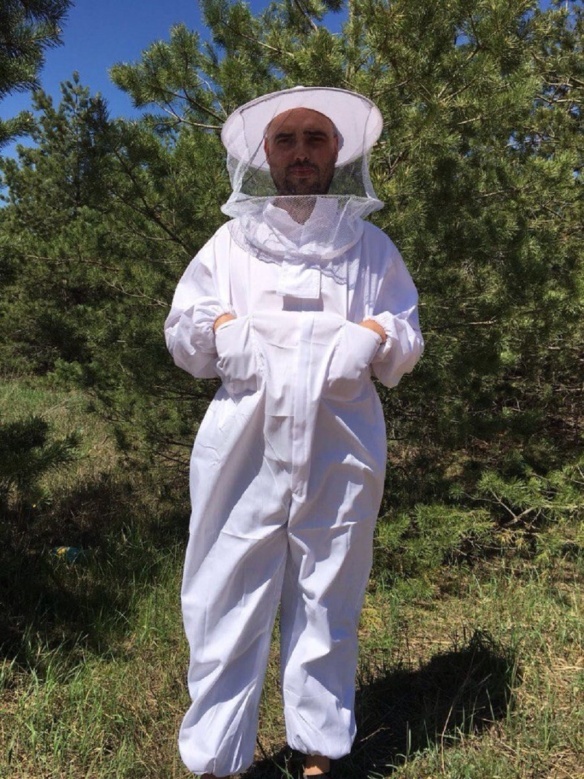 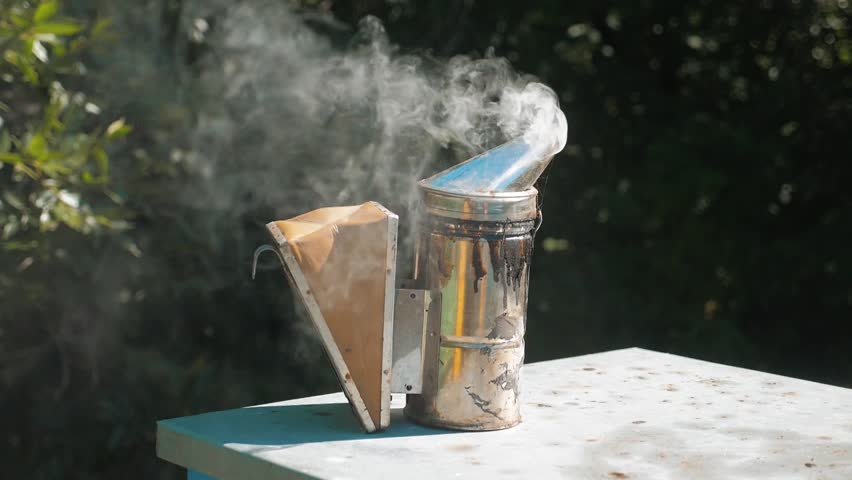 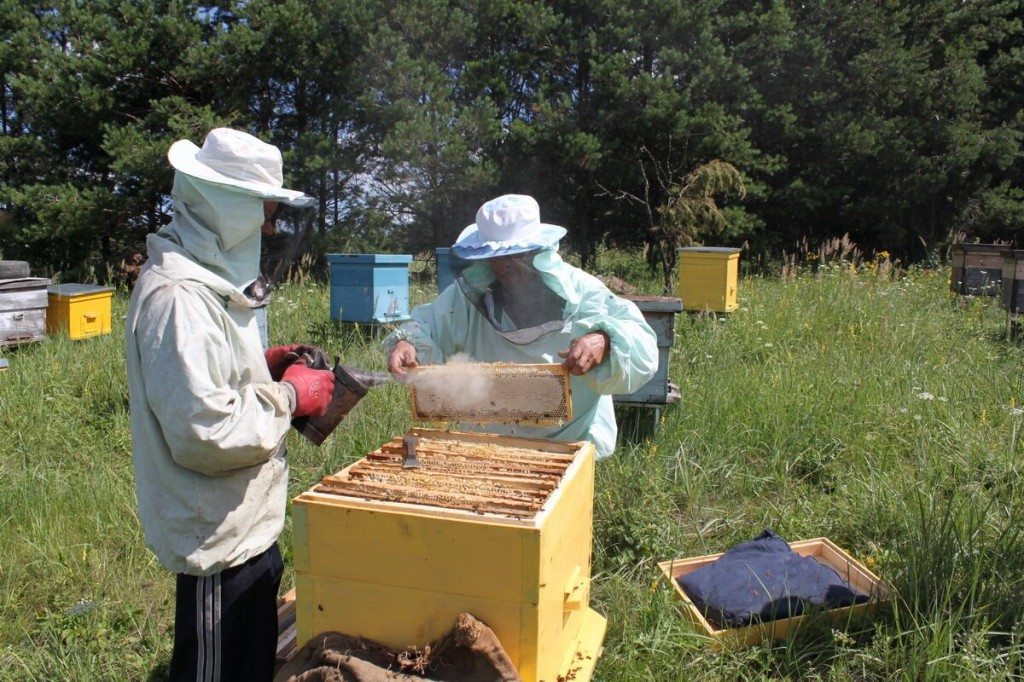 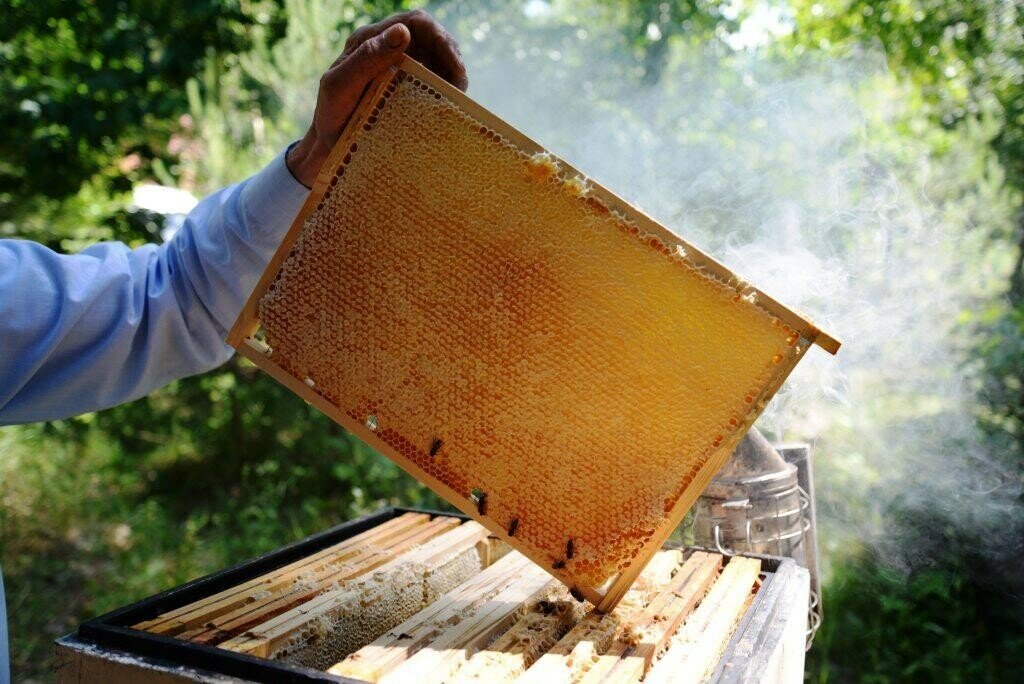 медогонка
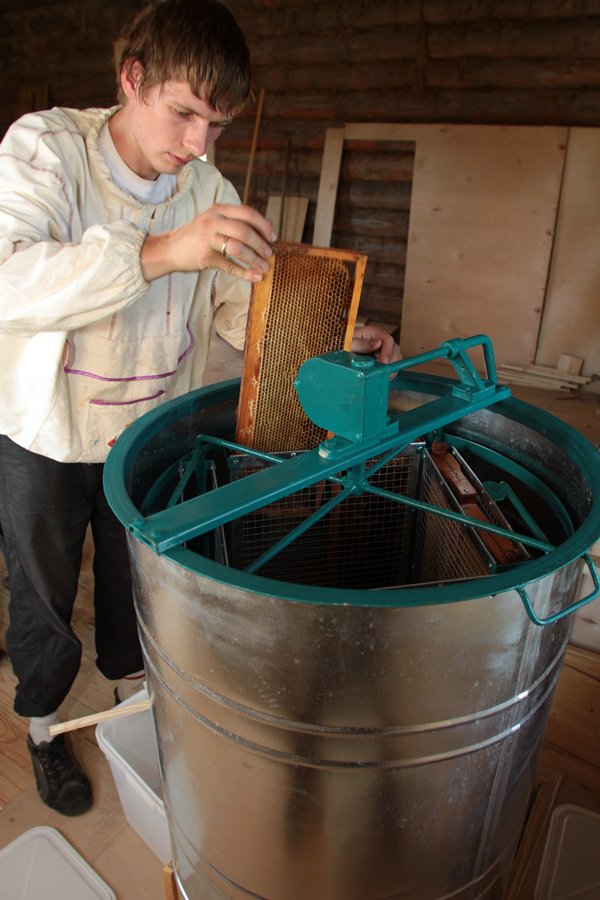 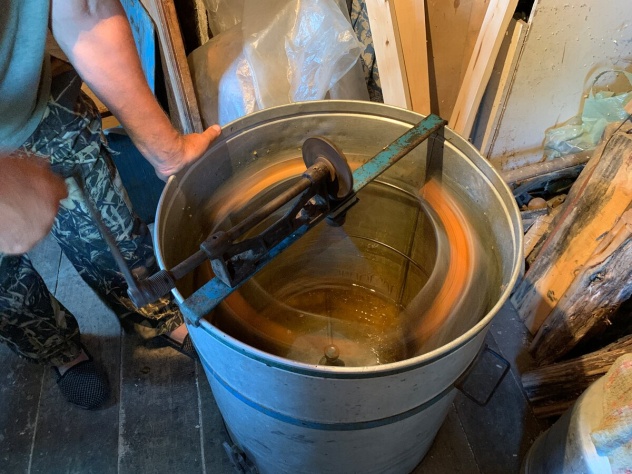 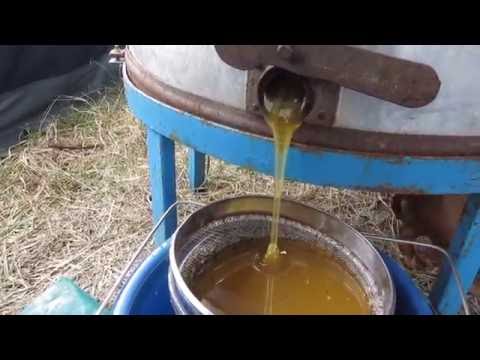 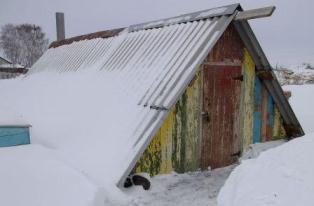 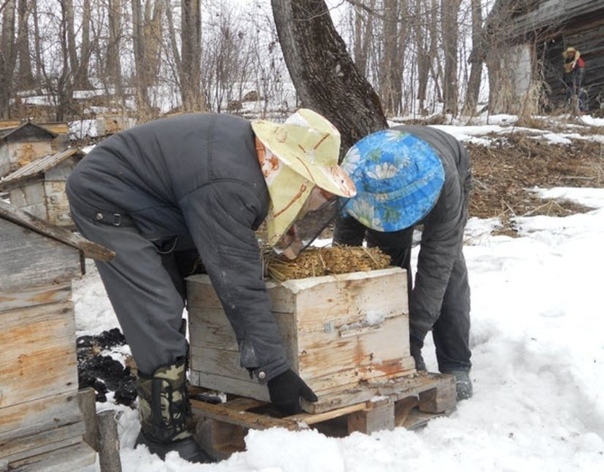 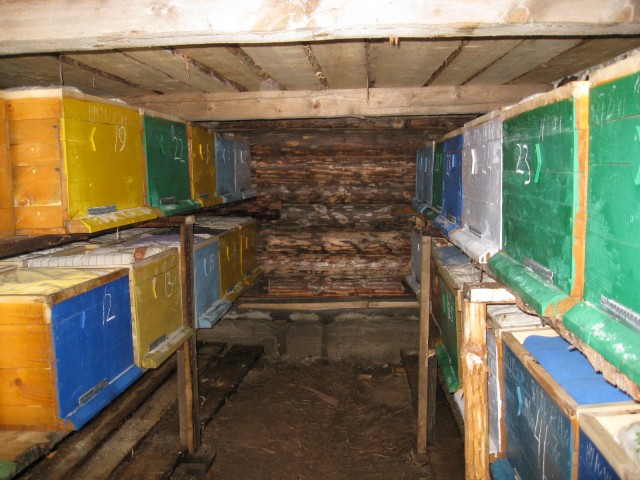 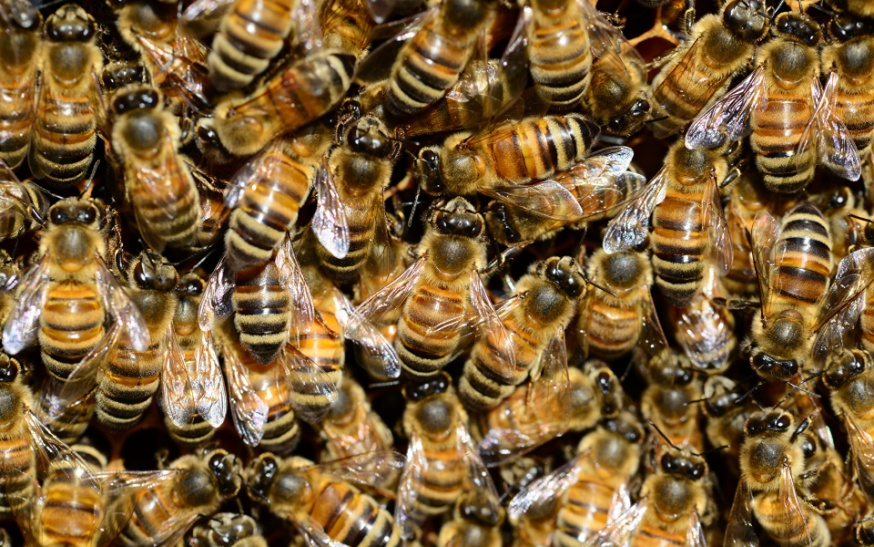 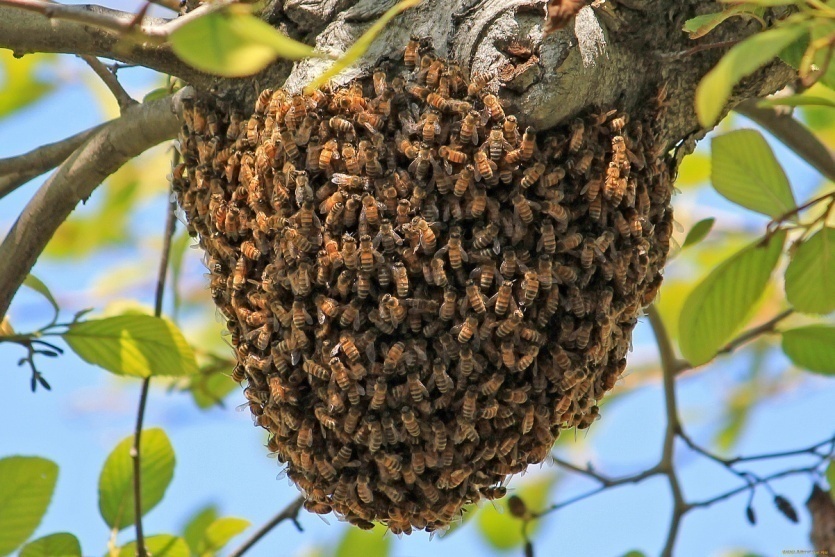 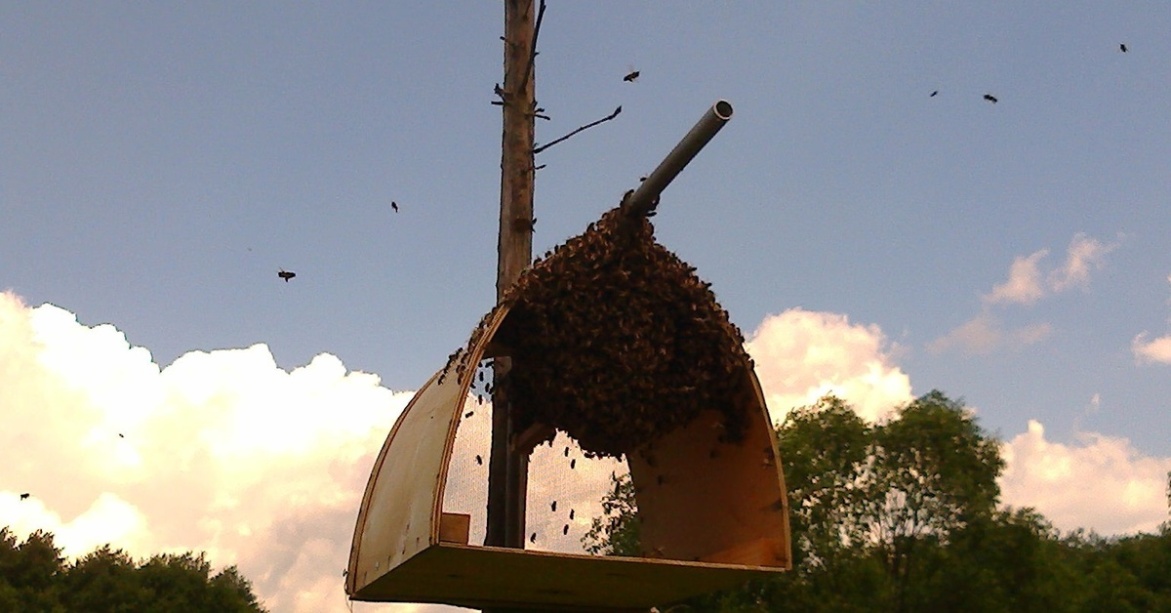 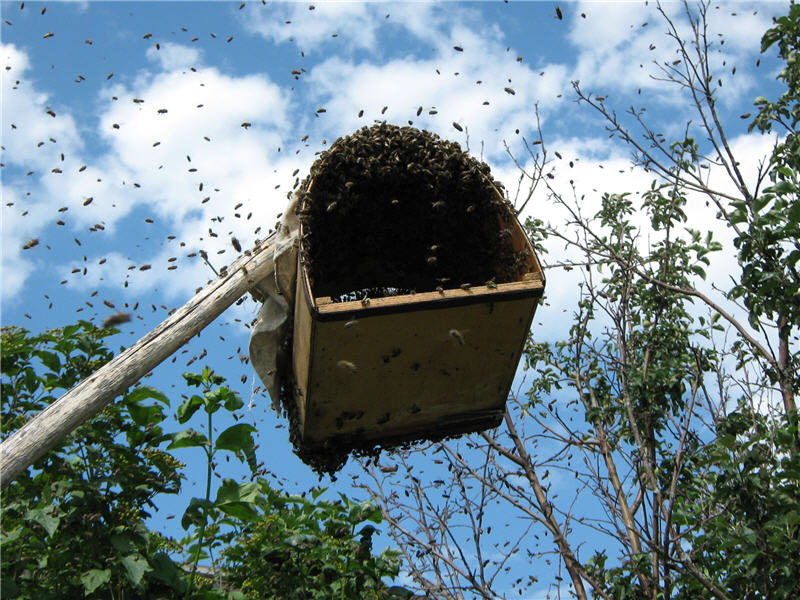 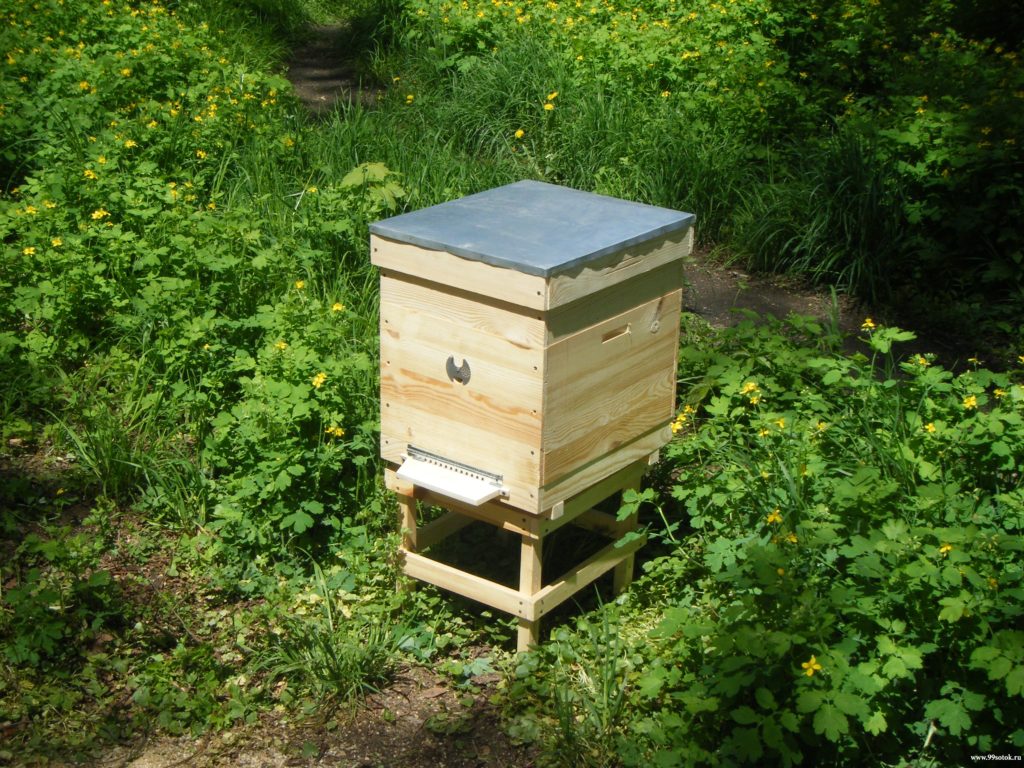 Почему мед бывает разного цвета?
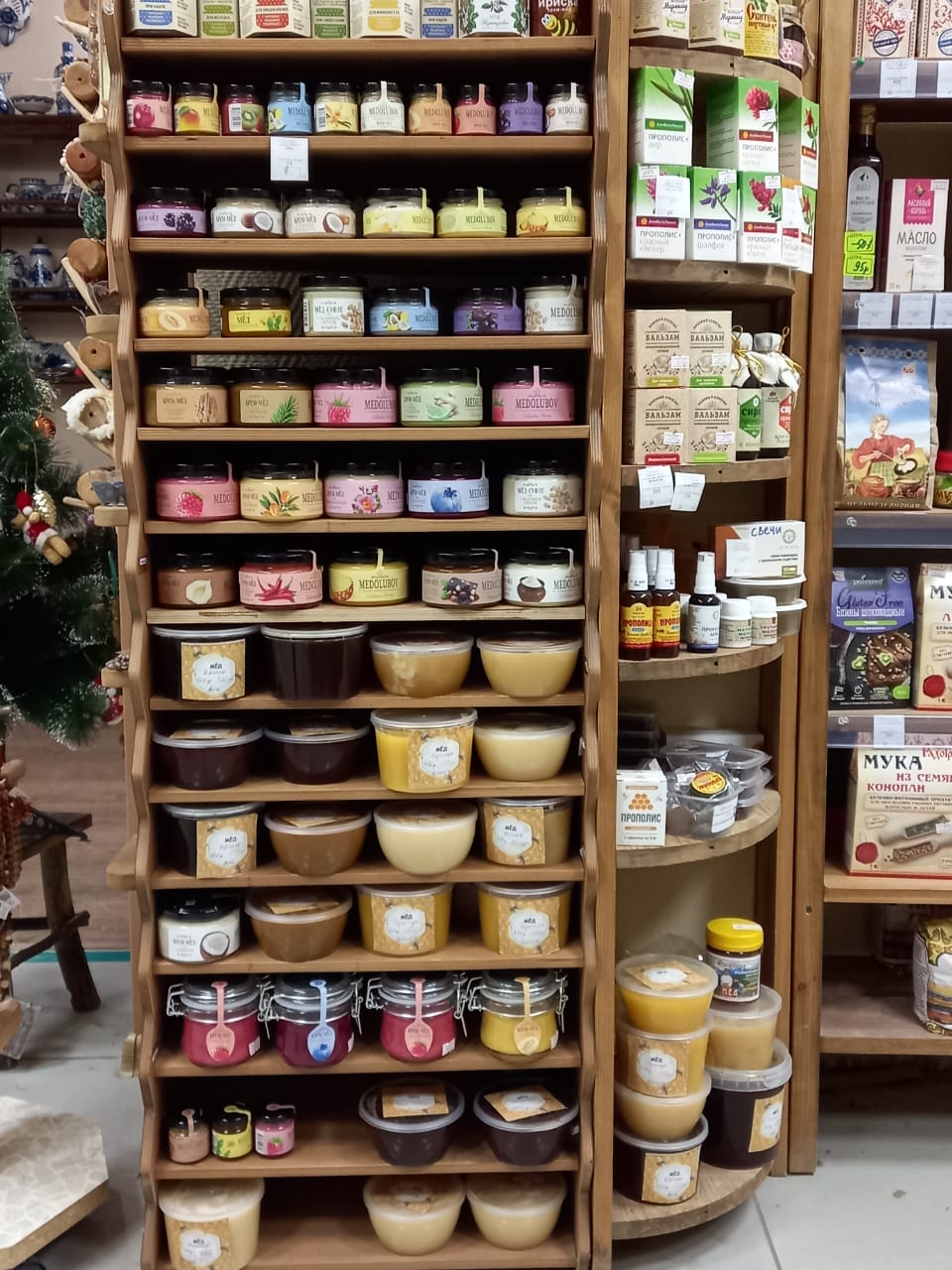 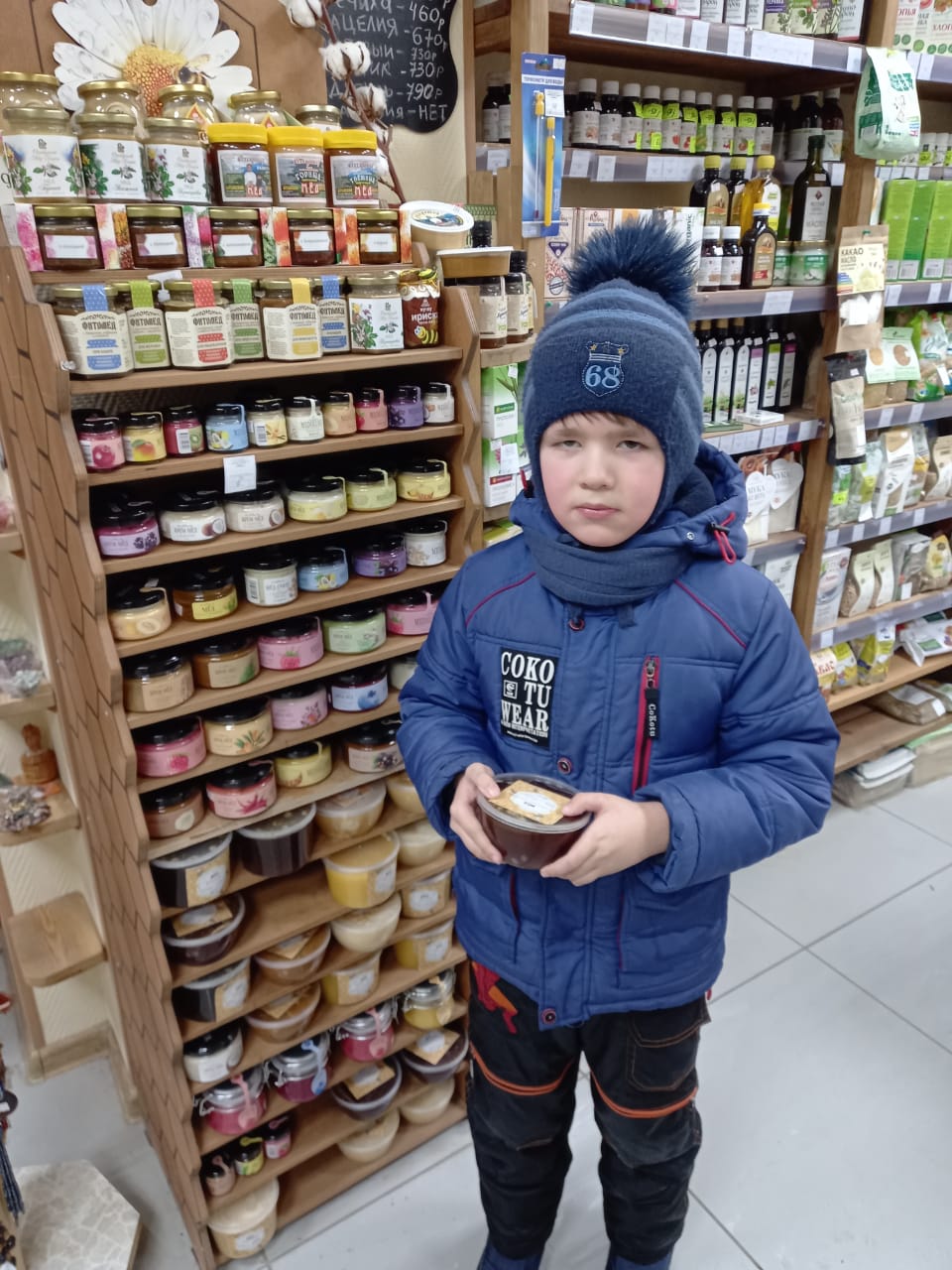 Цветочный мед
Подсолнечный мед
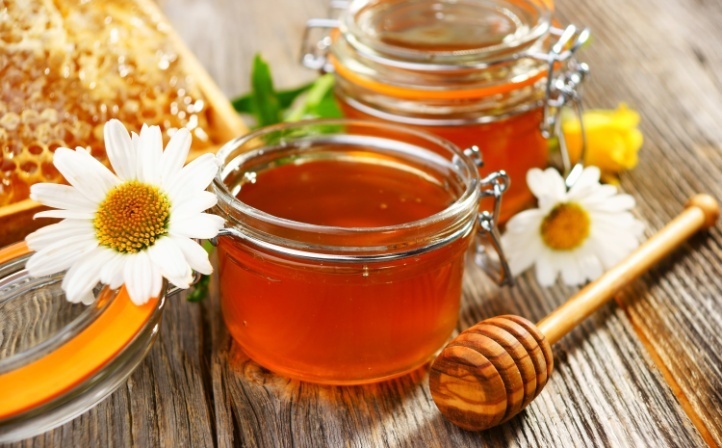 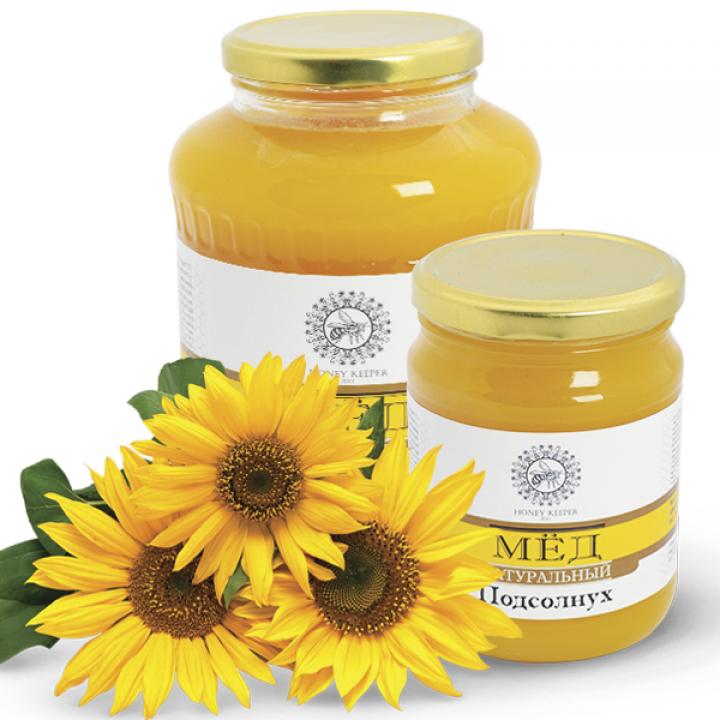 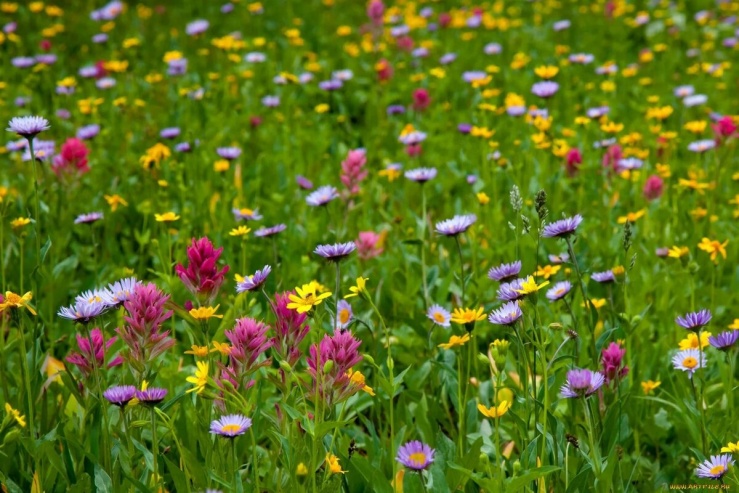 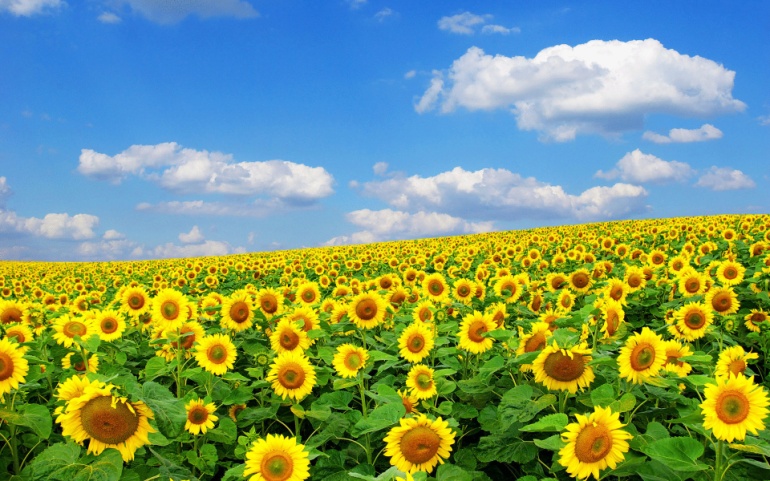 Гречишный мед
Липовый мед
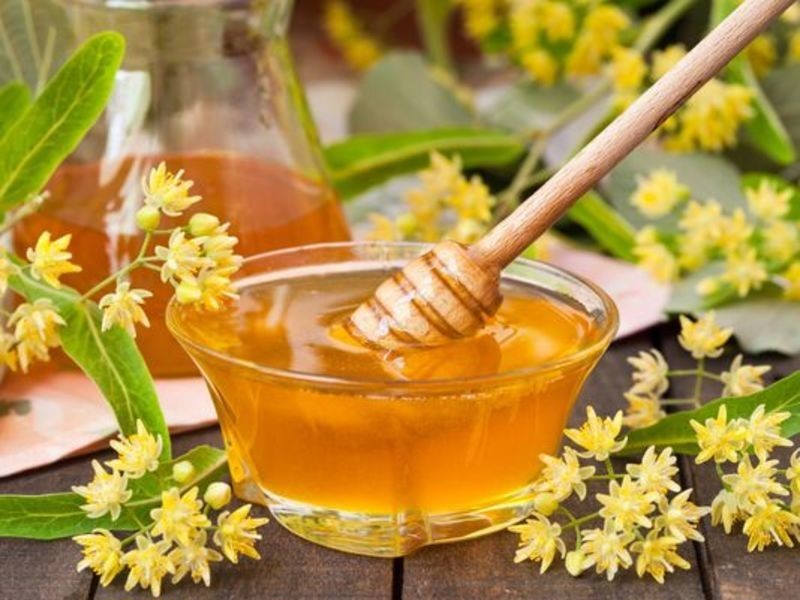 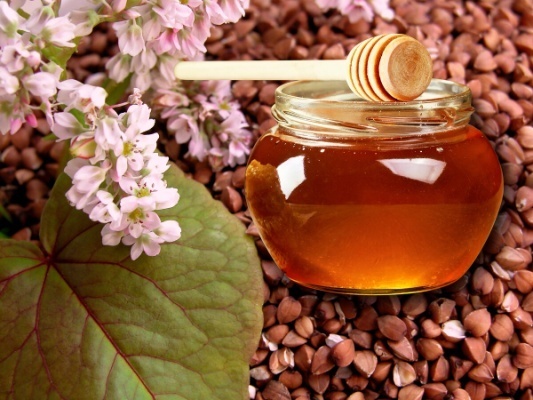 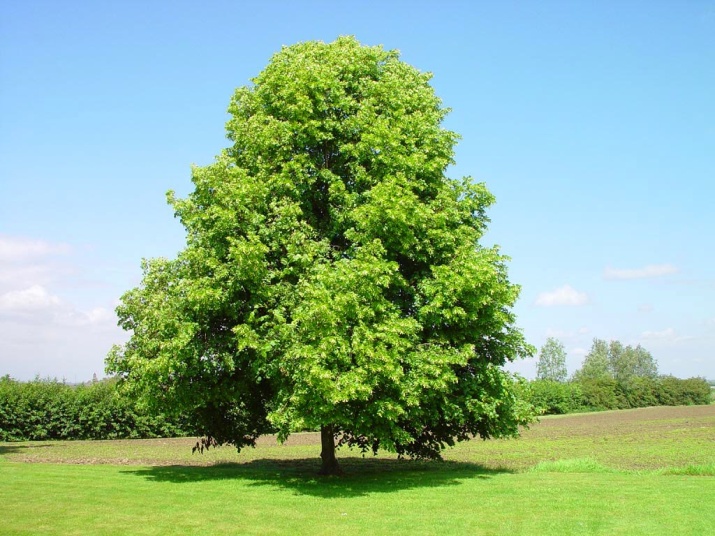 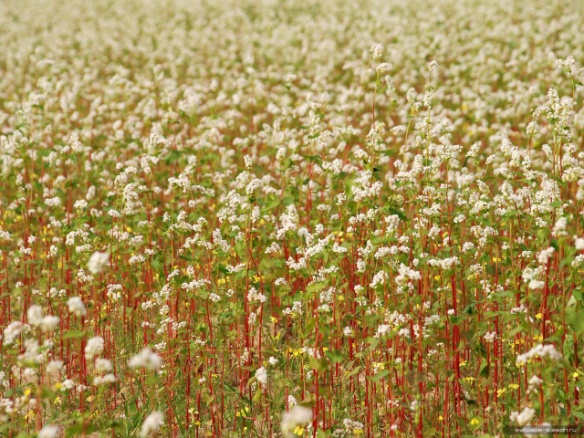 Чем полезен мед ?
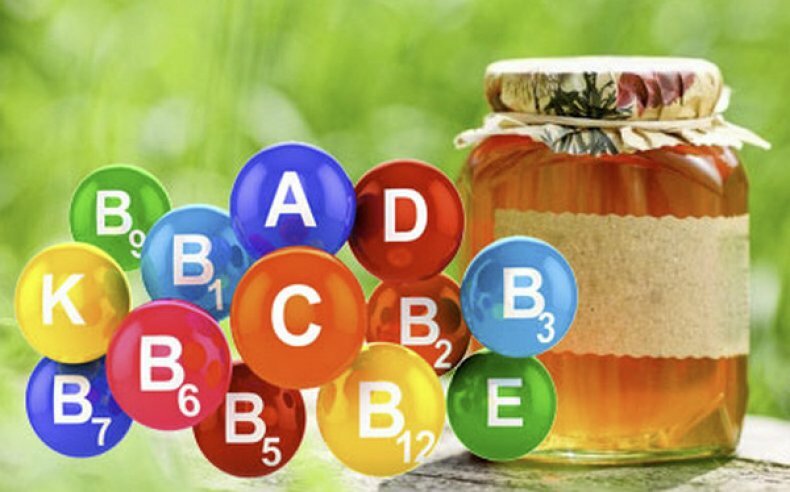 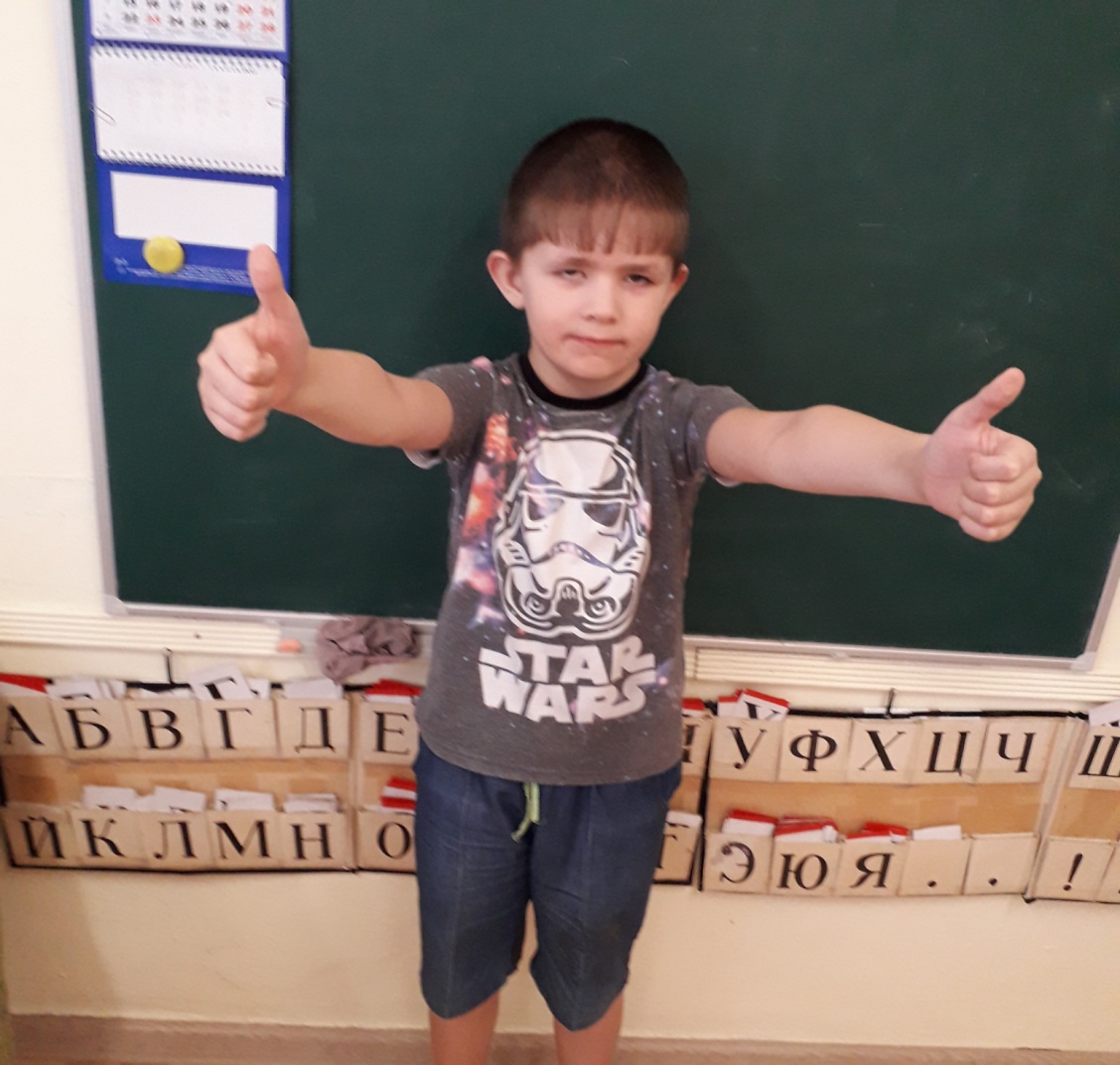 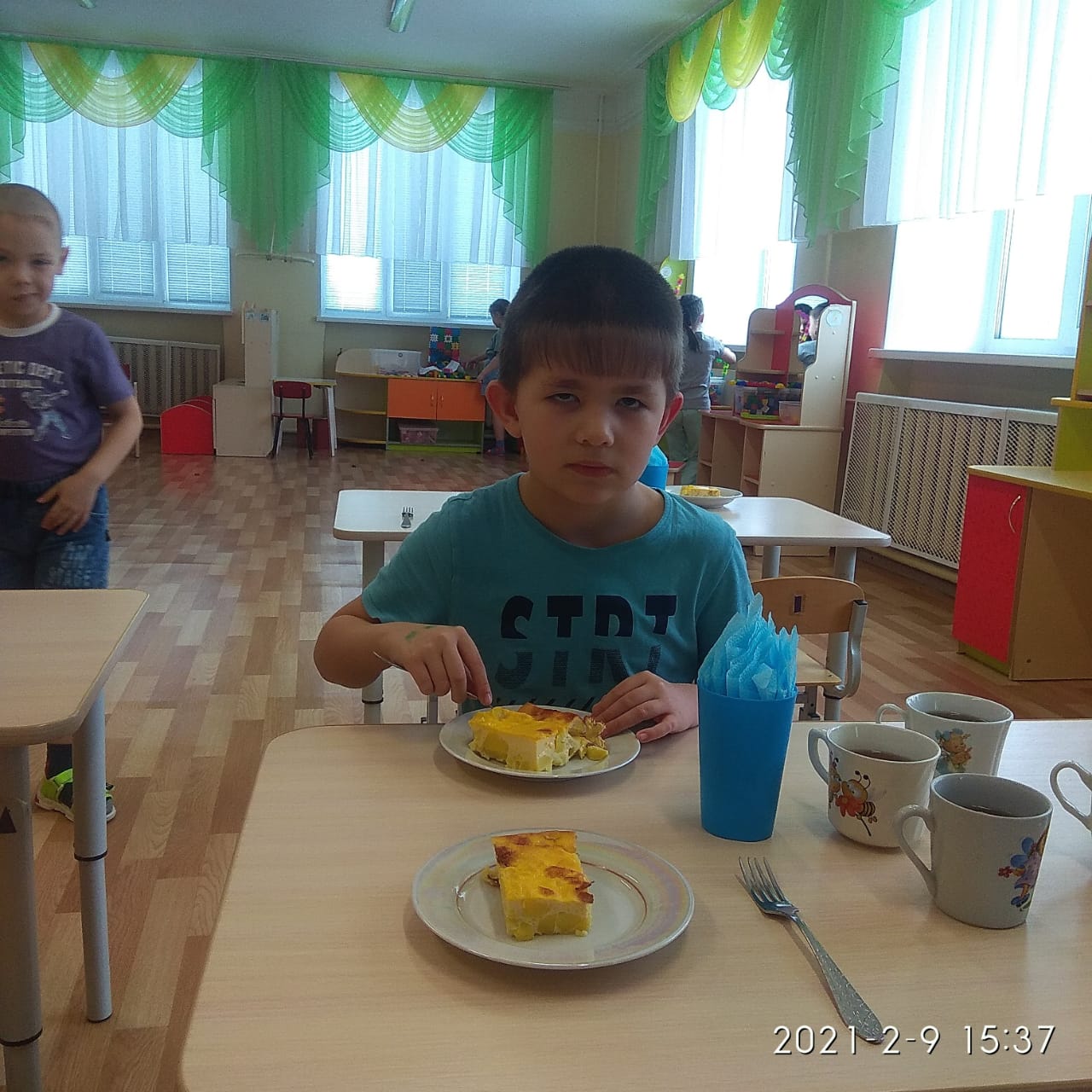 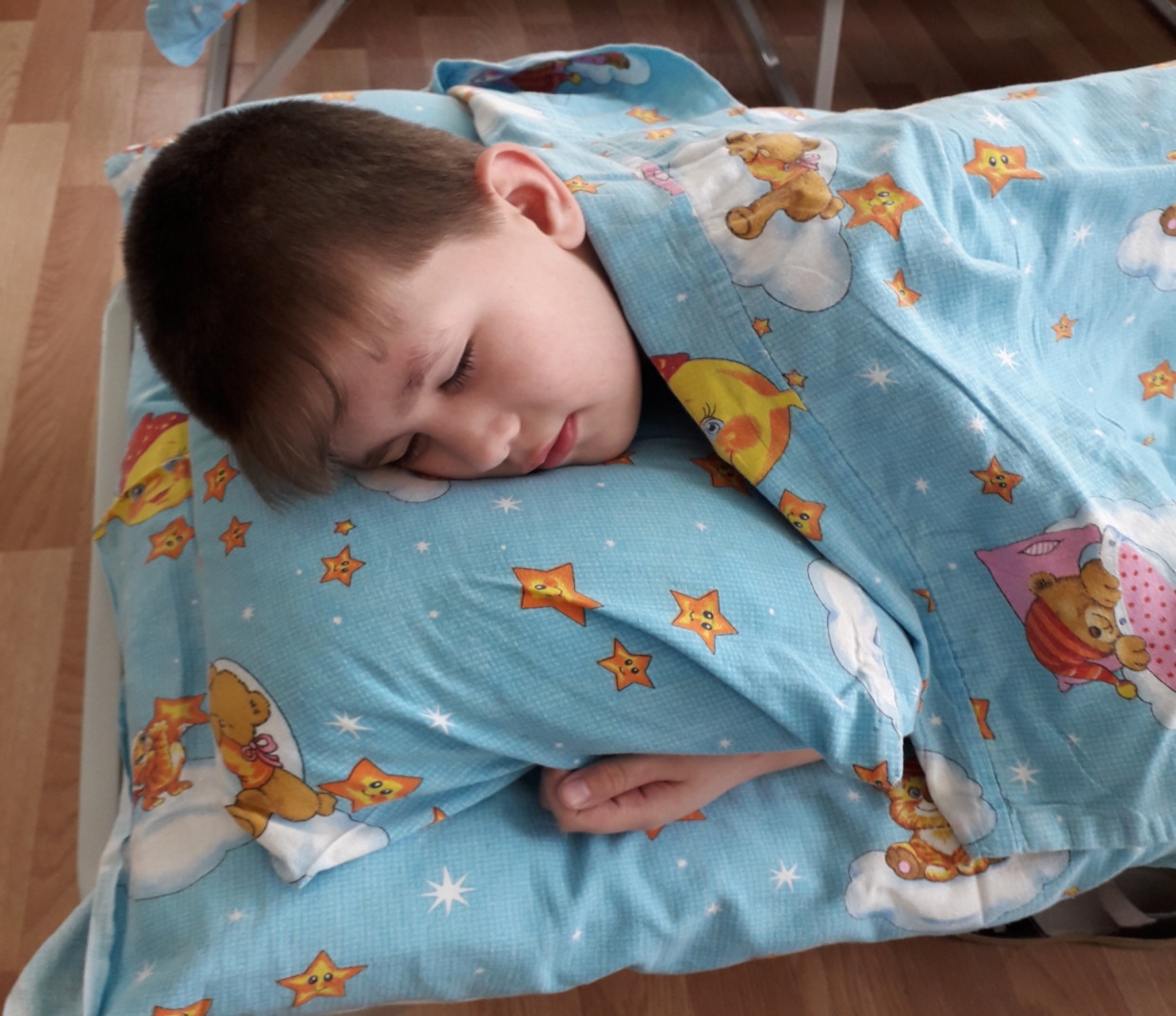 Аллергия
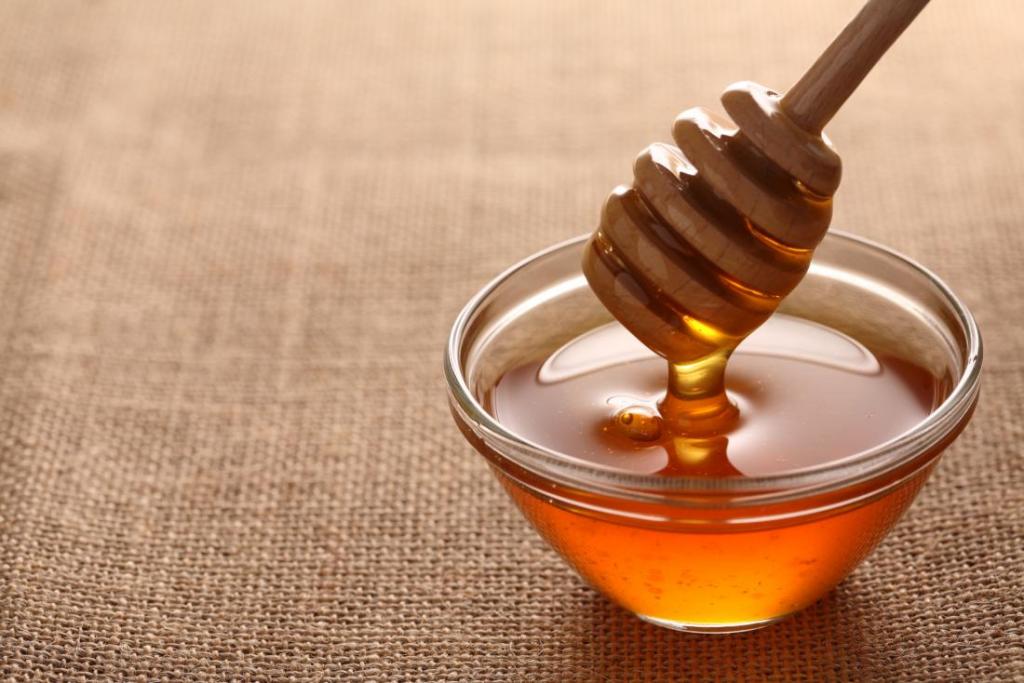 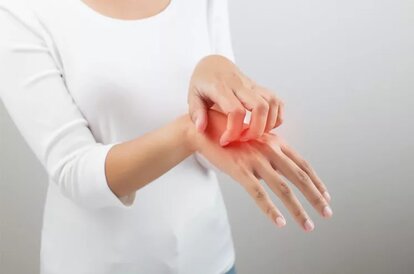 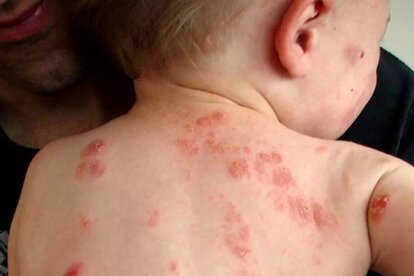 Где используют мед?
В косметике
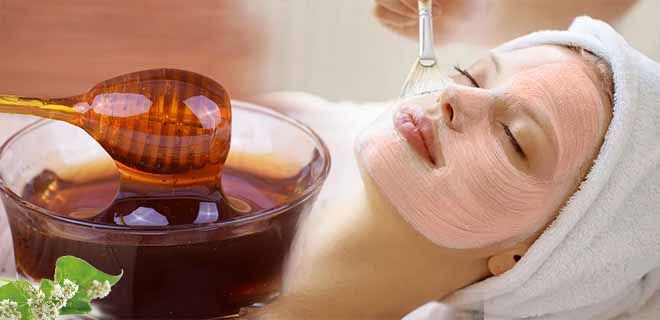 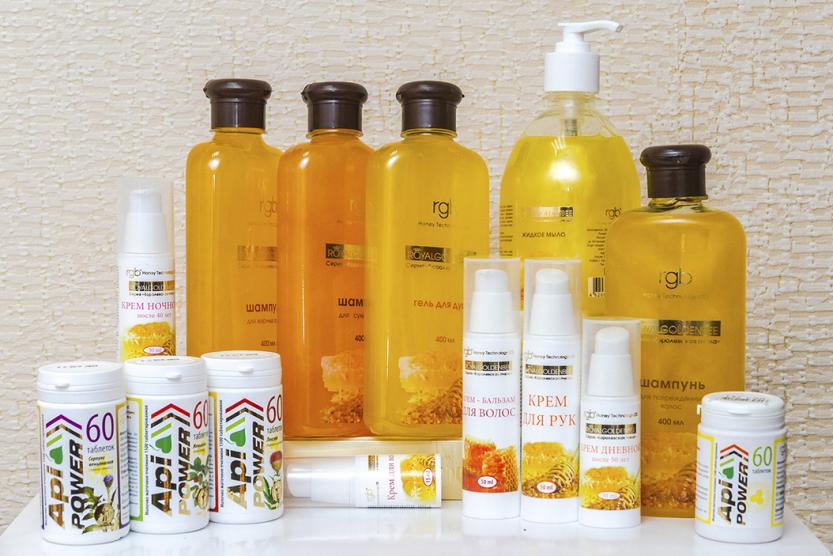 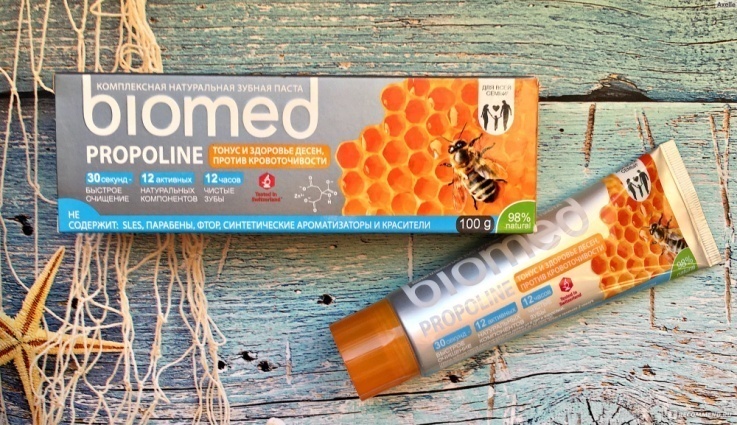 В медицине
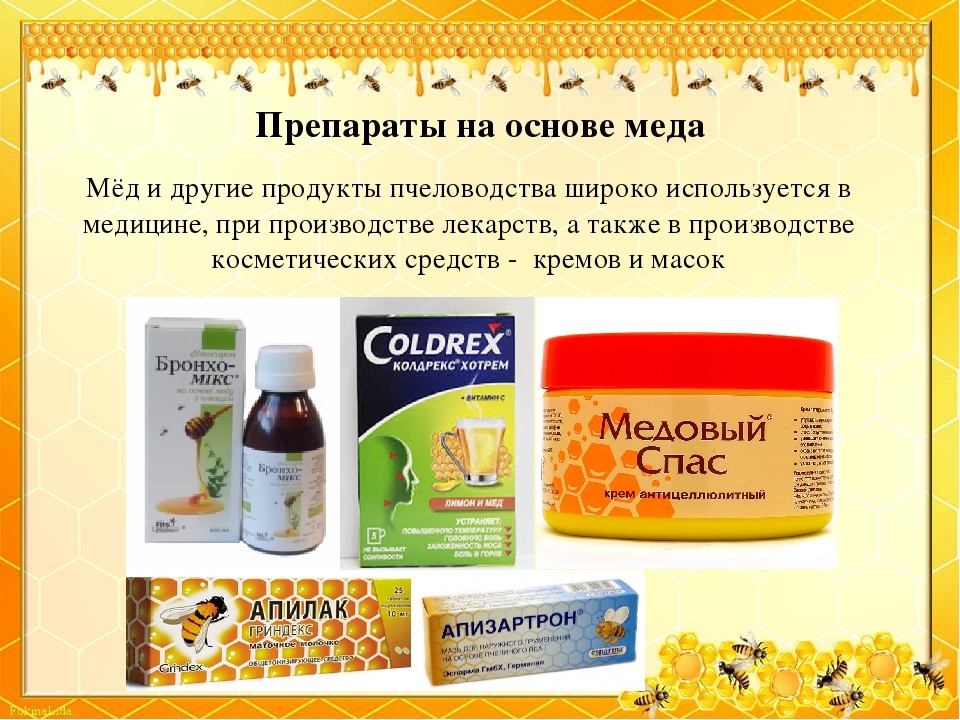 В кулинарии
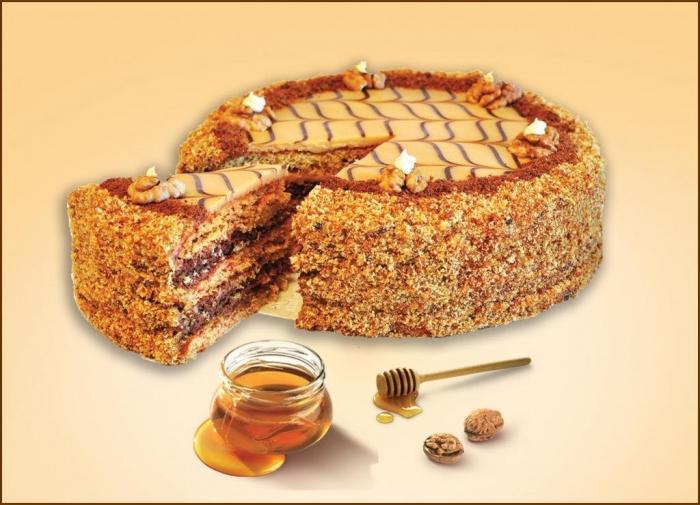 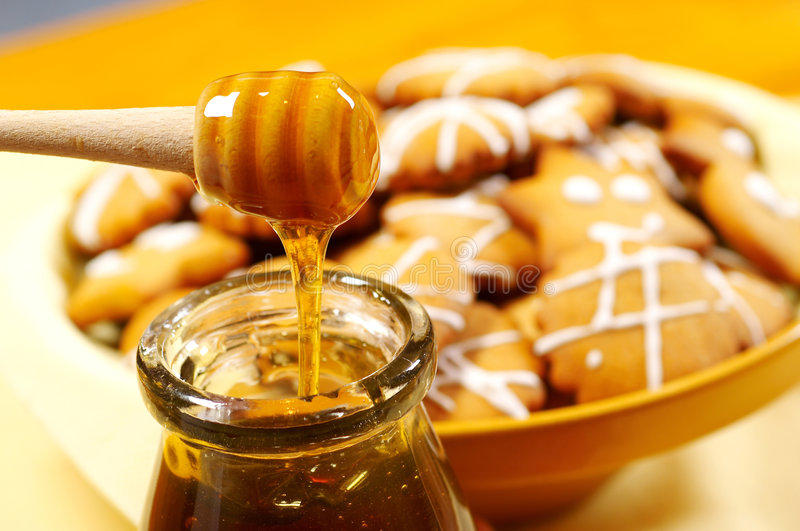 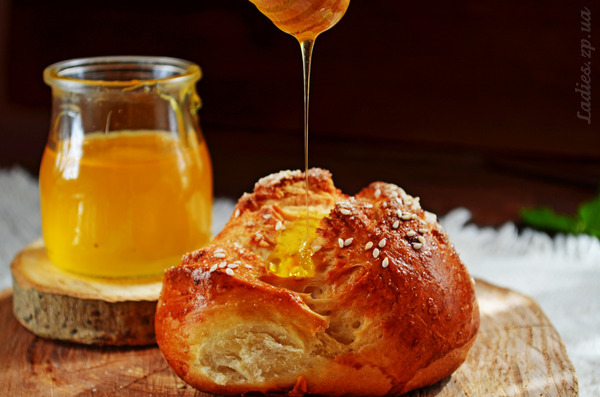 Как узнать настоящий мед или нет? Опыты с медомОпыт №1.«Салфетка»
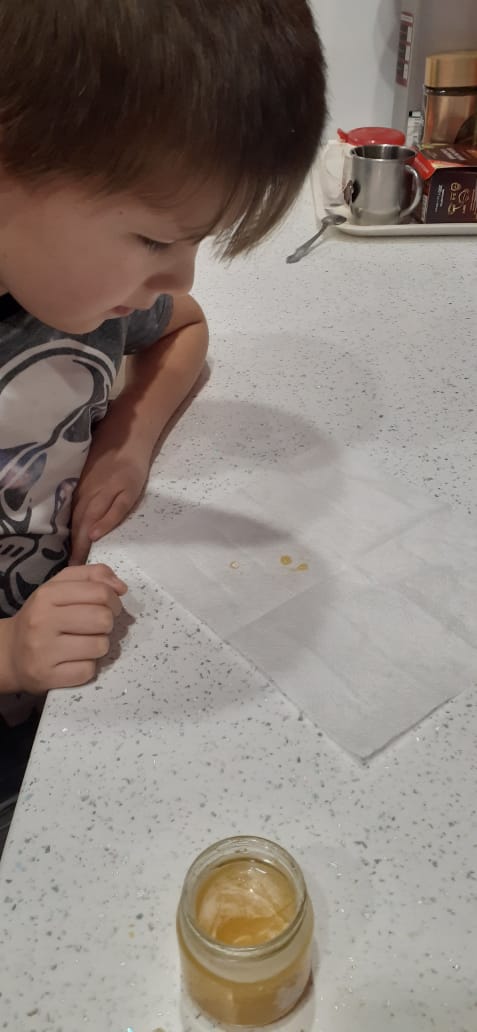 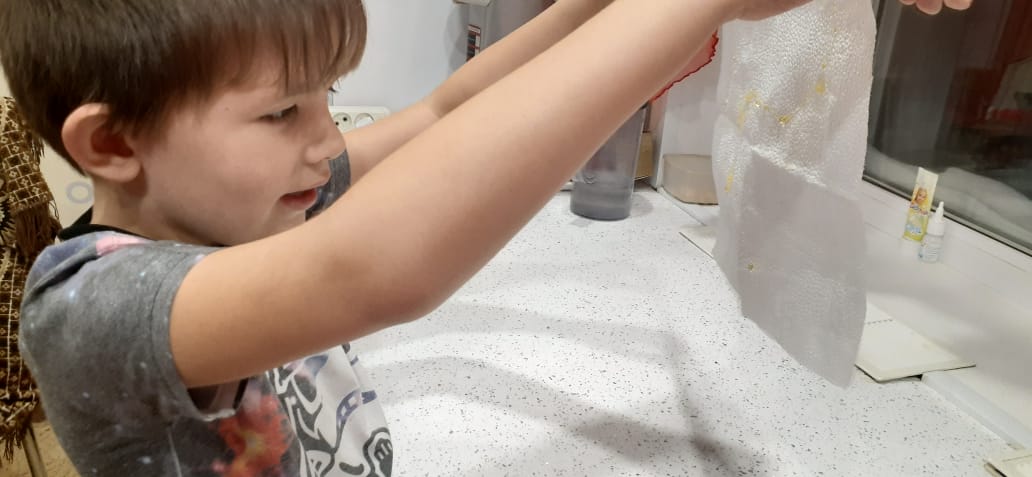 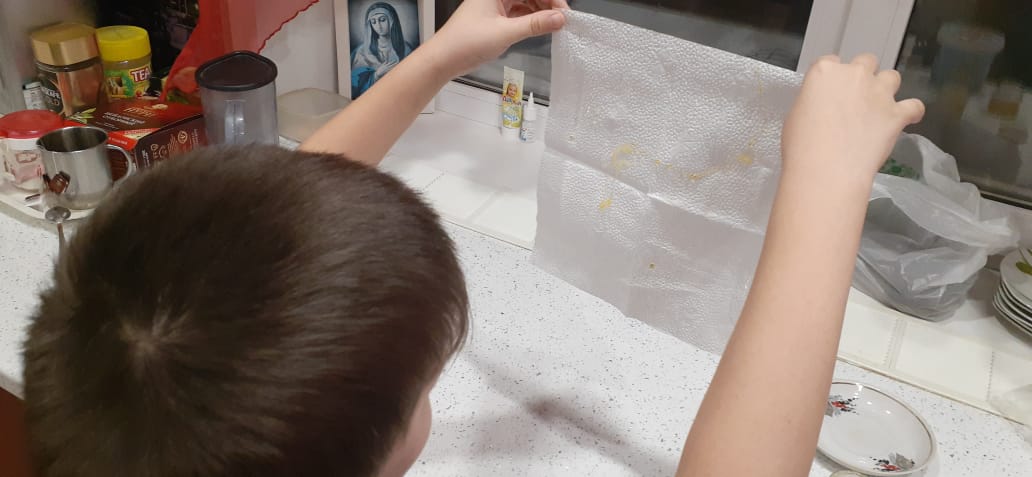 Опыт №2. Опыт с медовой водой и йодом
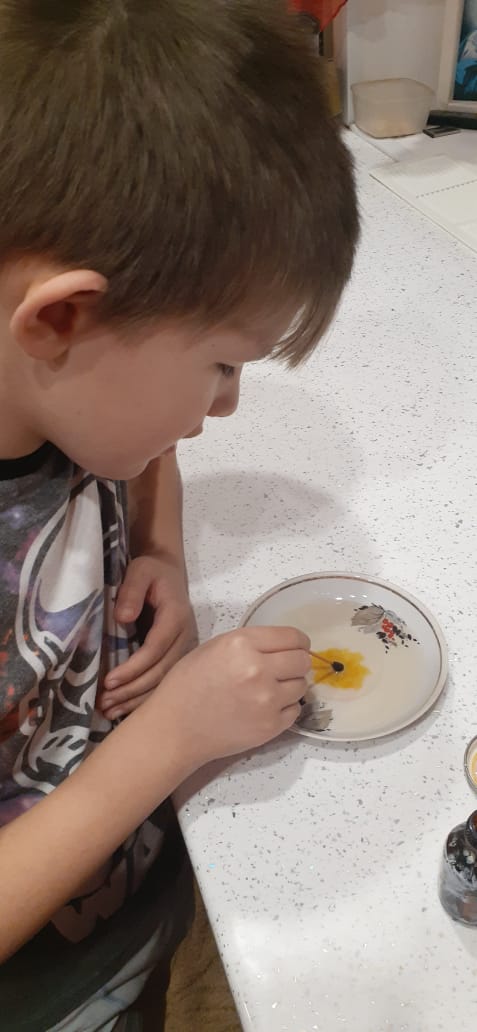 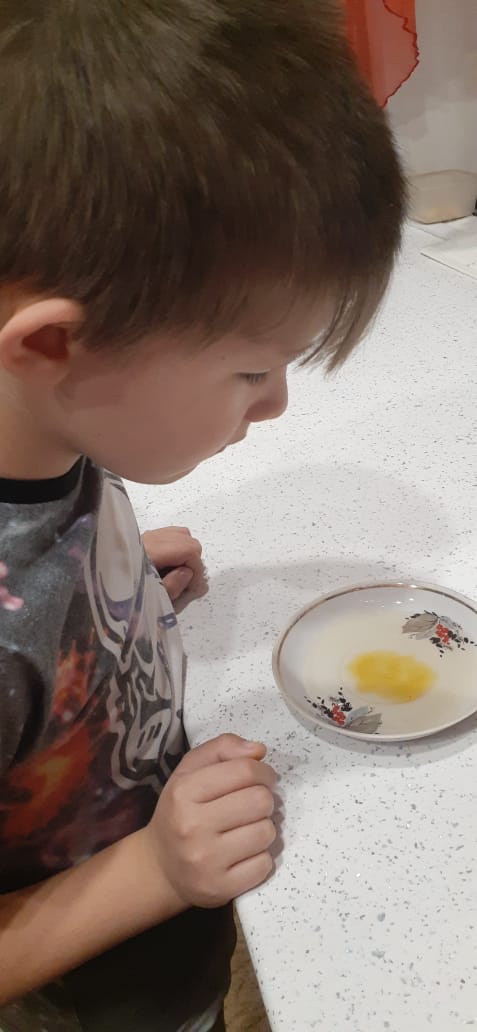 Опыт №3.«Капелька меда»
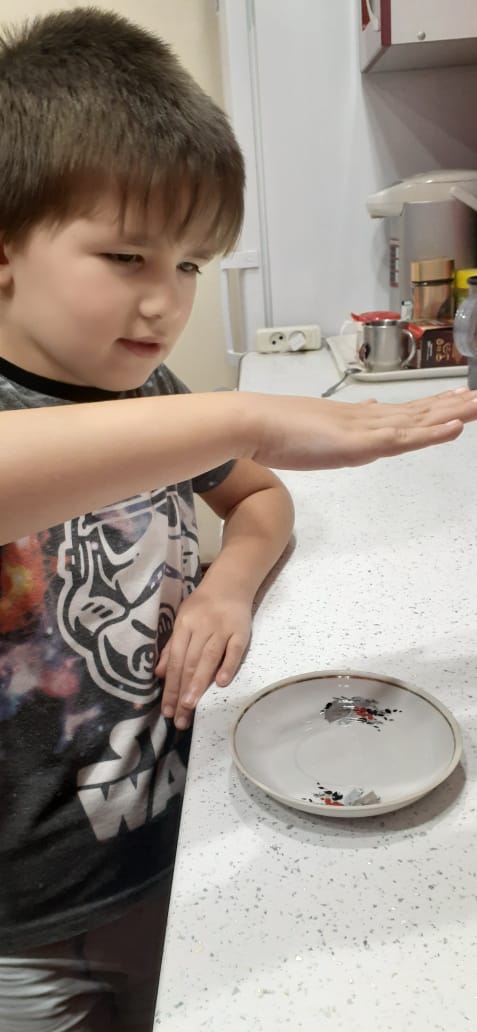 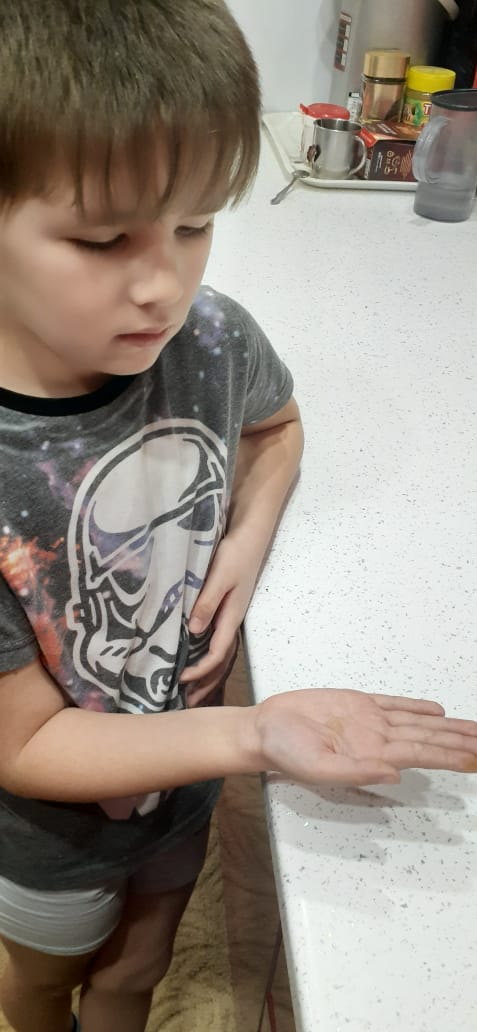 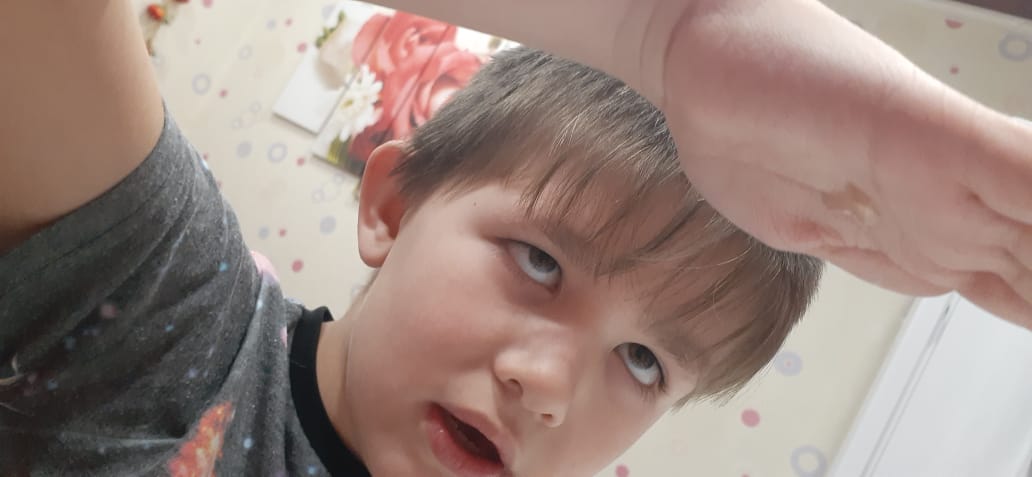 Наше исследование оказалось очень интересным, вкусным и полезным!
- Я узнал, что пчелы делают мед из нектара цветов, а живут они семьями - каждая в своем улье (домике).
-  Что мед бывает разного цвета потому что пчелы собирают нектар с разных цветов 
- Мед полезный, потому что в нем находятся нужные нам вещества и витамины.